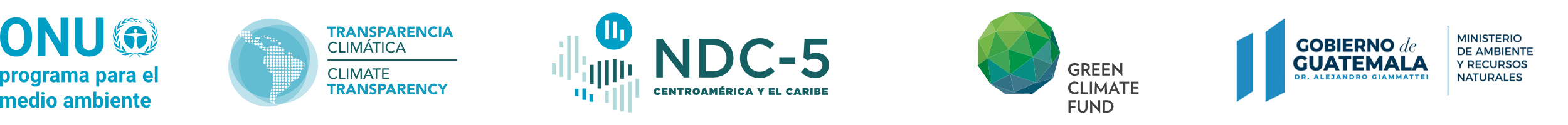 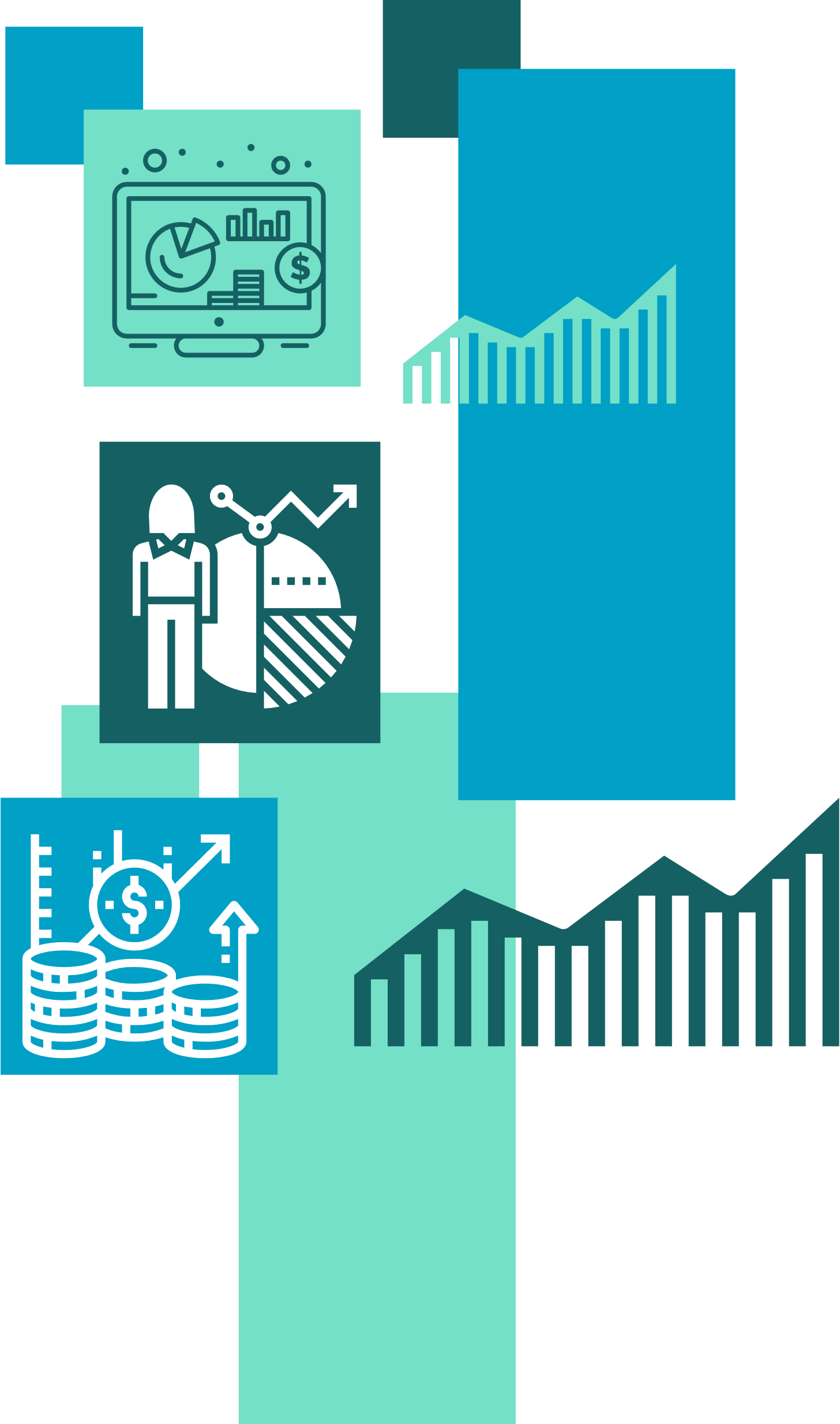 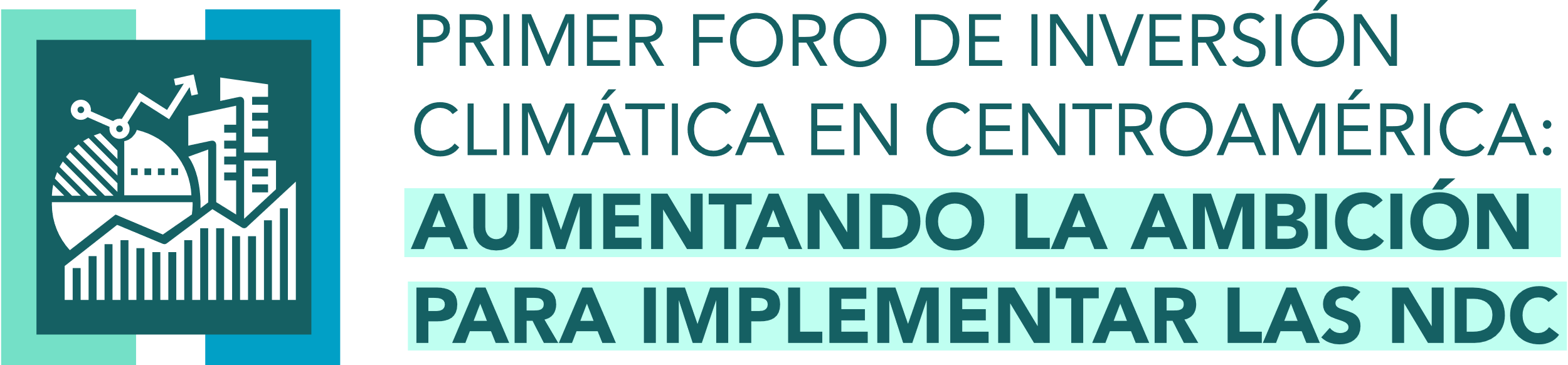 Gestión de Gases de Efecto Invernadero
Compañía de Galletas Pozuelo
José Alfredo Arce Chacón
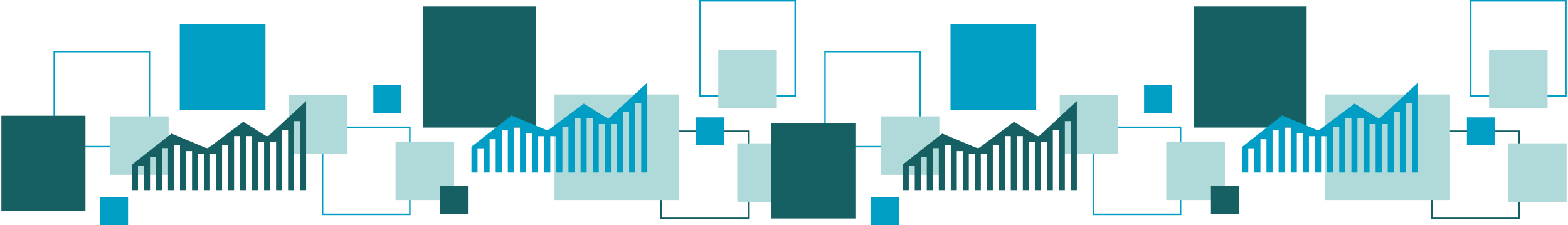 Estados Unidos
República Dominicana y el Caribe
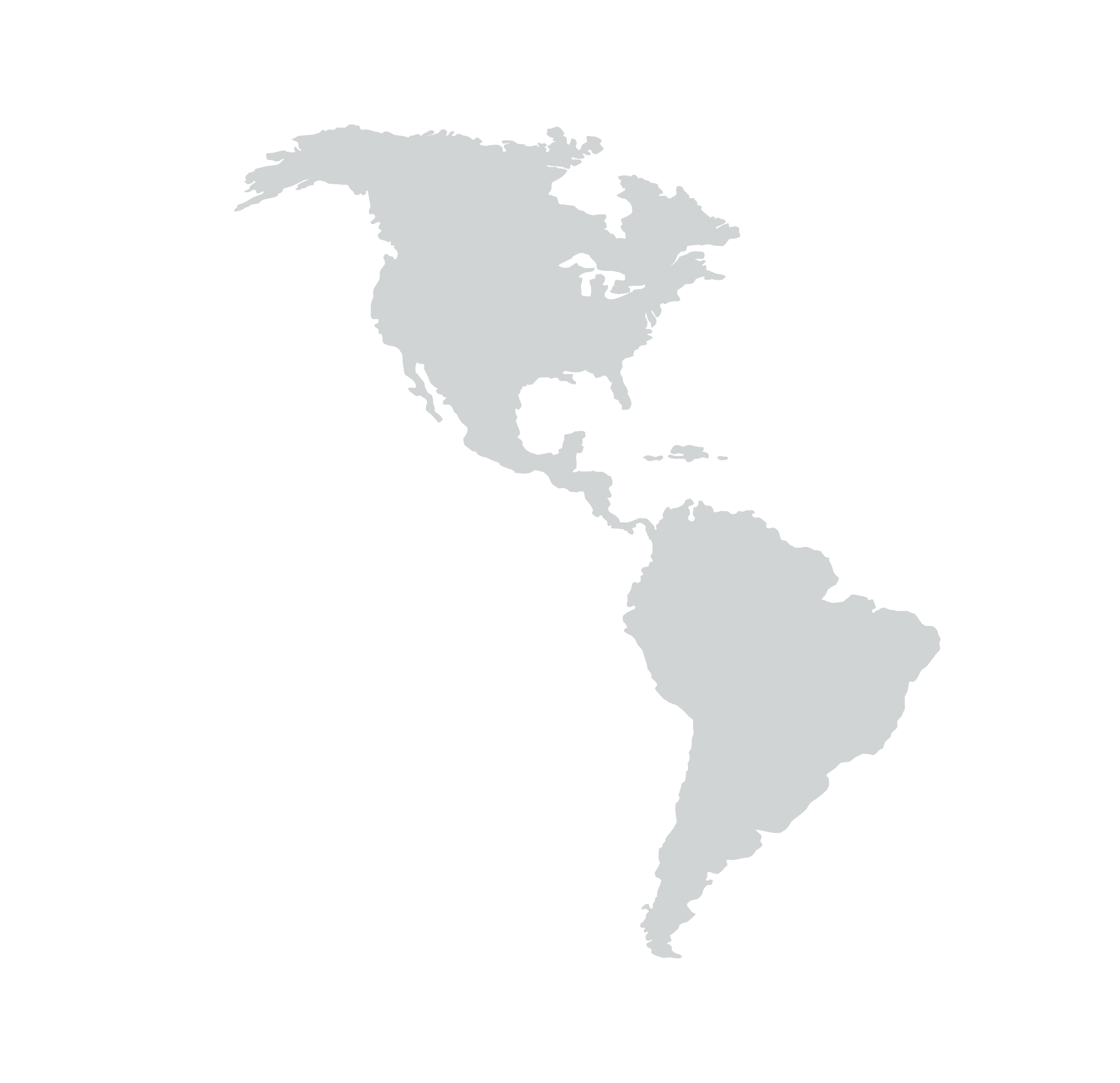 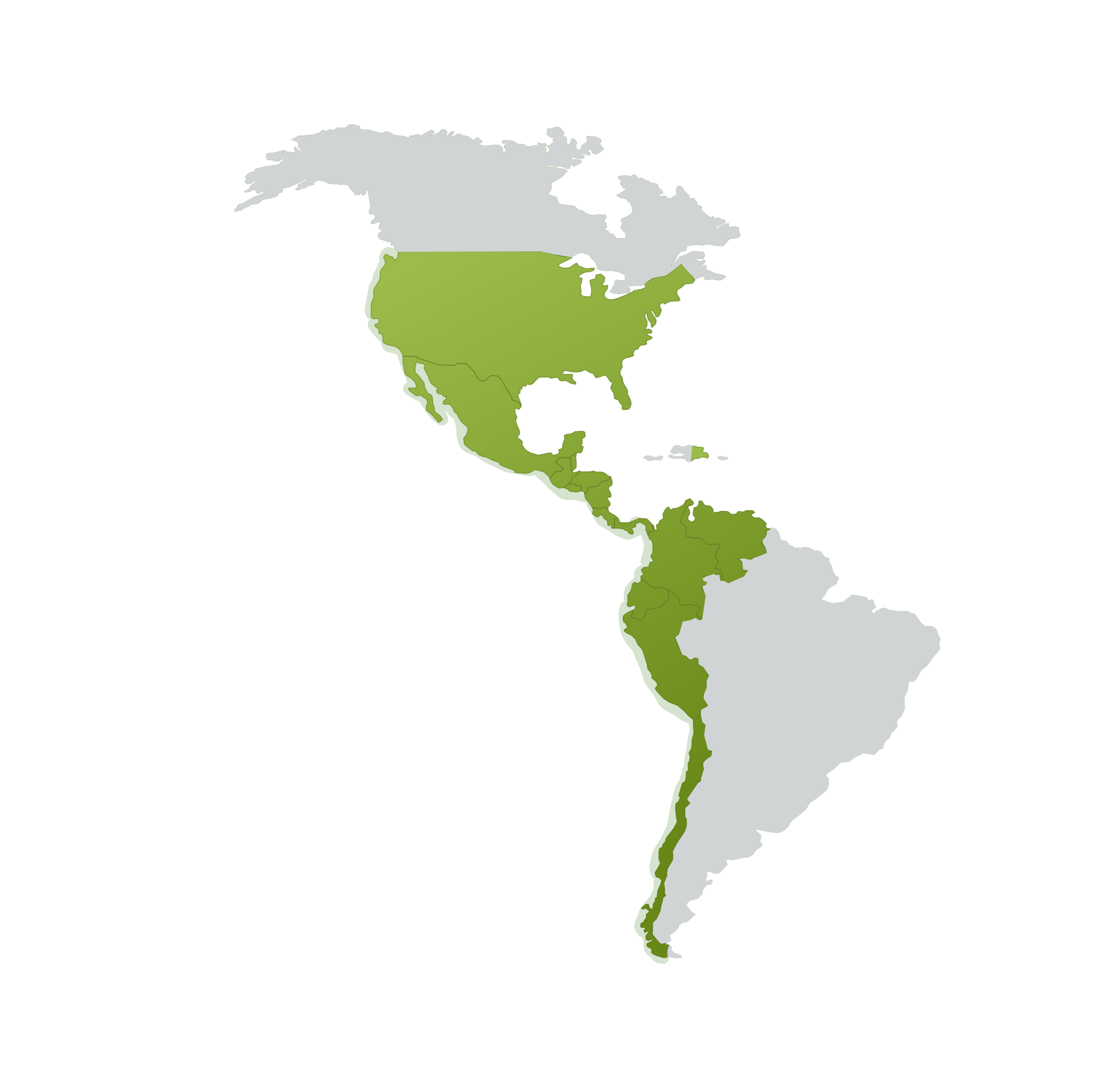 Huella Geográfica
Venezuela
Perú
Ecuador
Chile
México
Colombia
Malasia
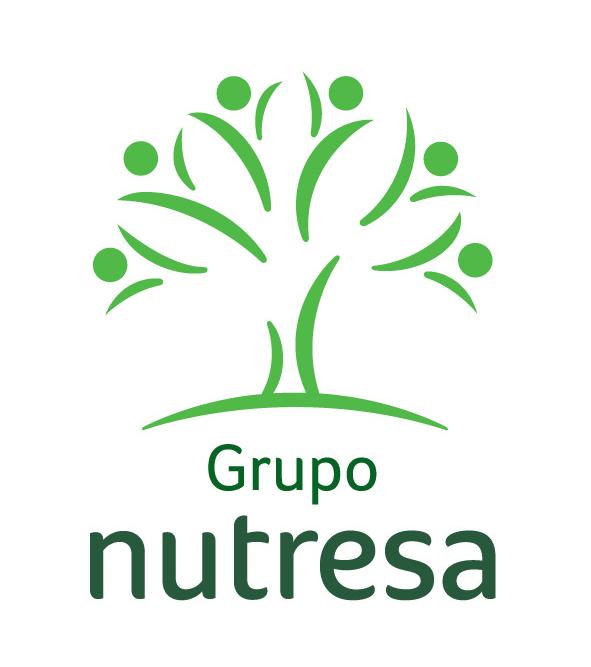 47
Centroamérica
Instalaciones Producción
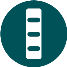 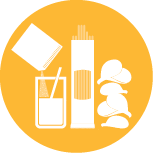 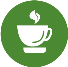 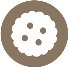 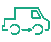 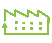 17
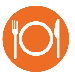 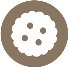 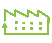 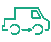 Total de países con redes de distribución, instalaciones de producción y/o marcas locales
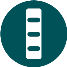 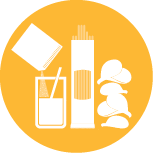 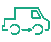 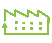 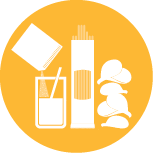 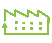 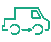 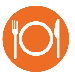 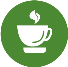 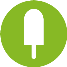 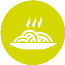 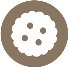 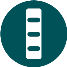 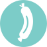 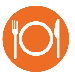 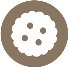 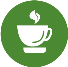 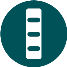 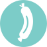 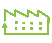 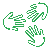 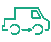 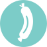 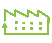 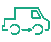 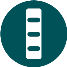 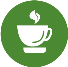 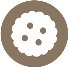 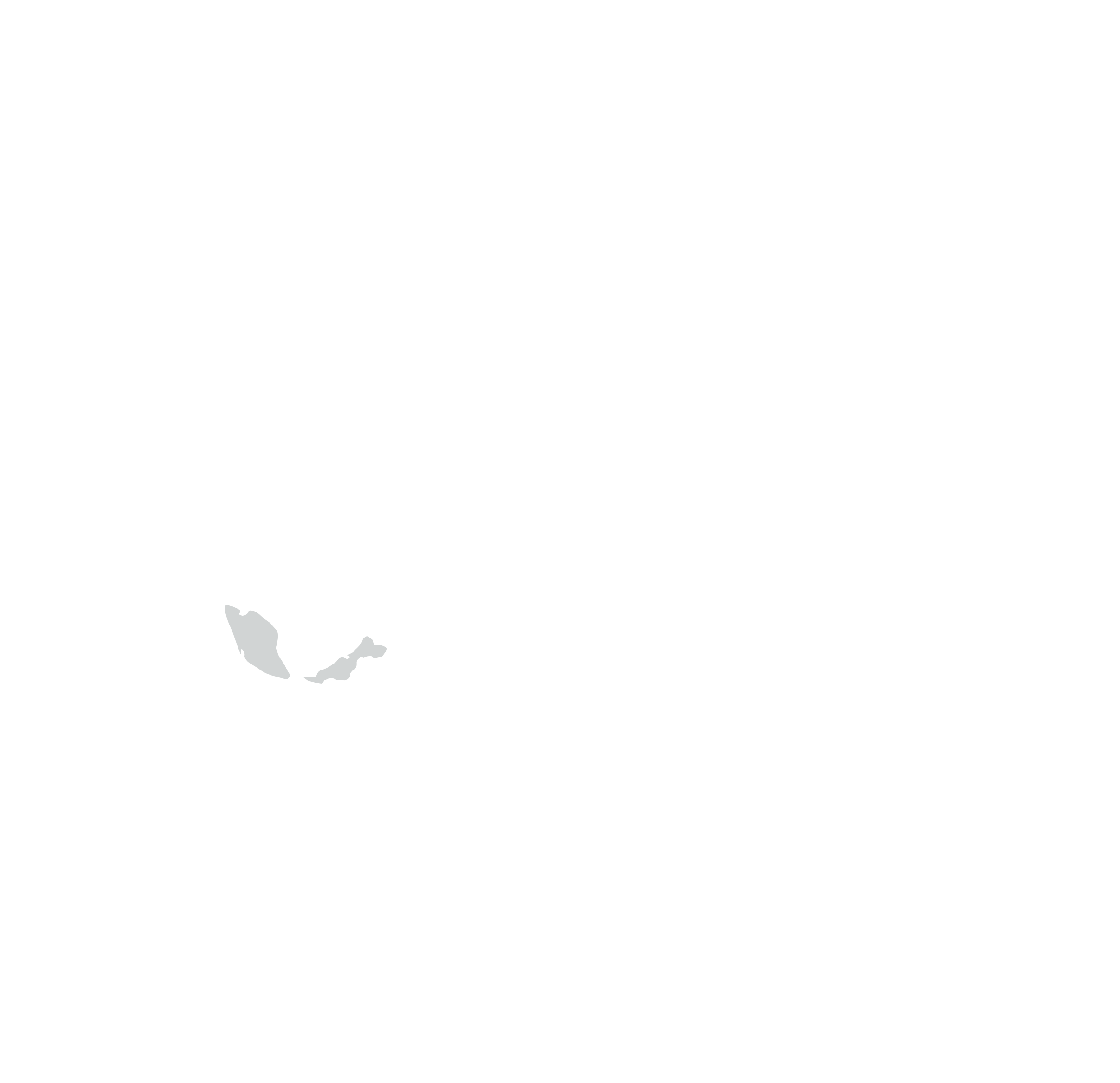 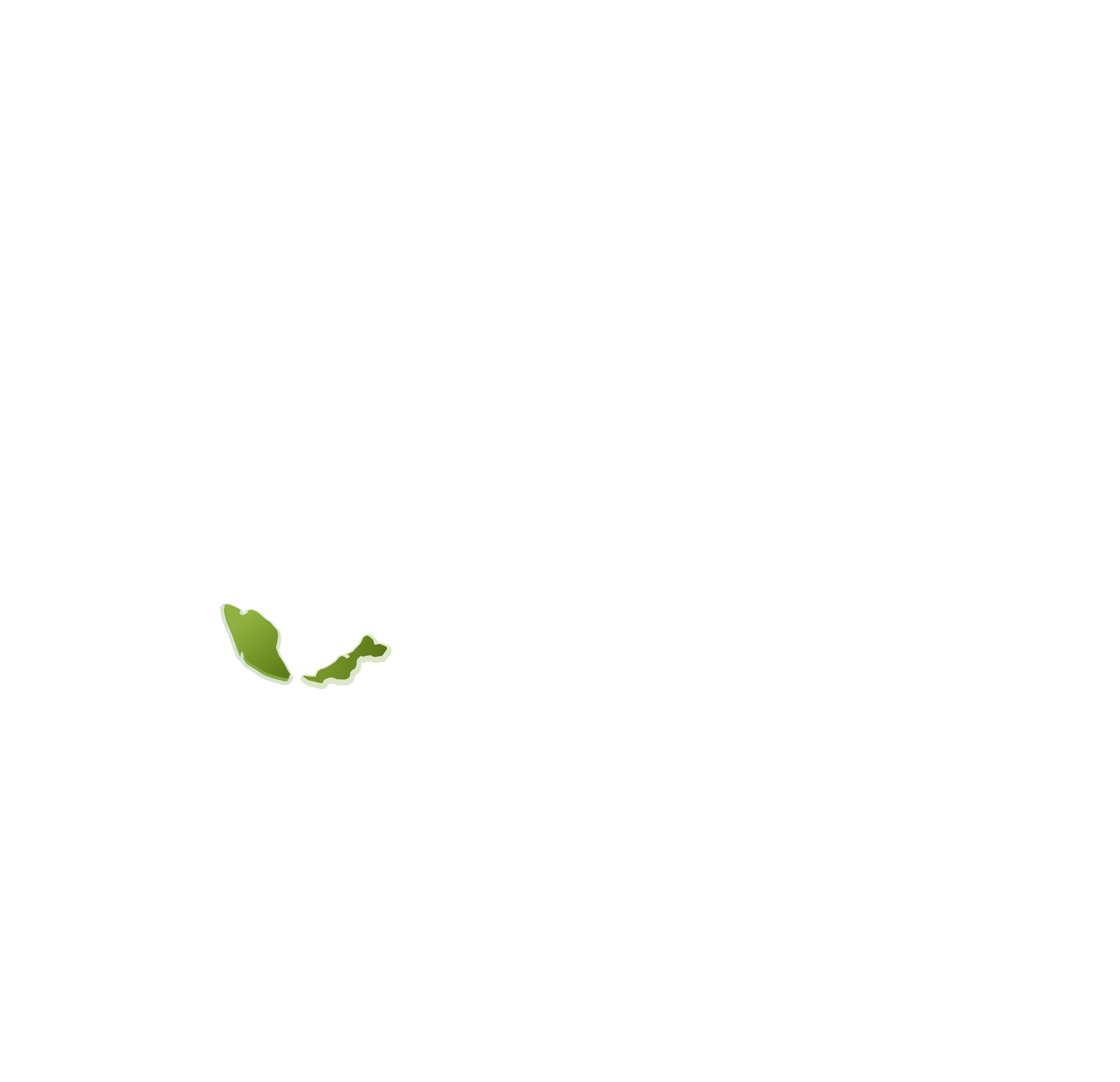 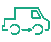 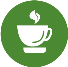 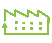 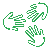 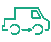 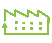 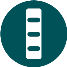 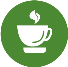 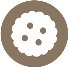 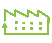 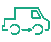 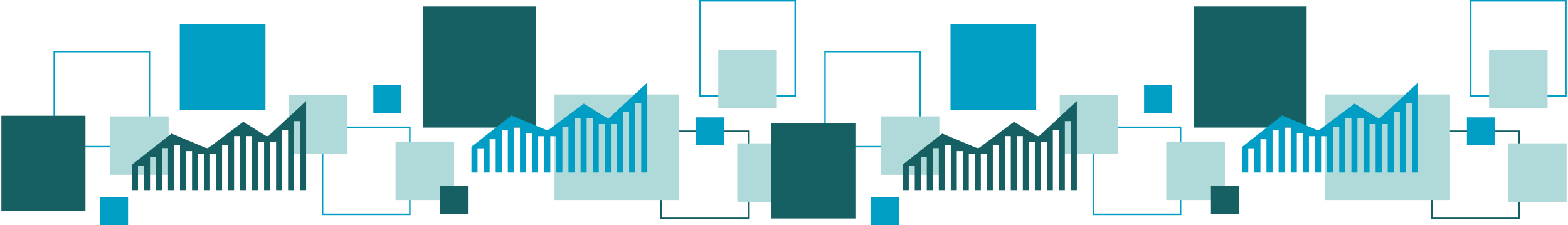 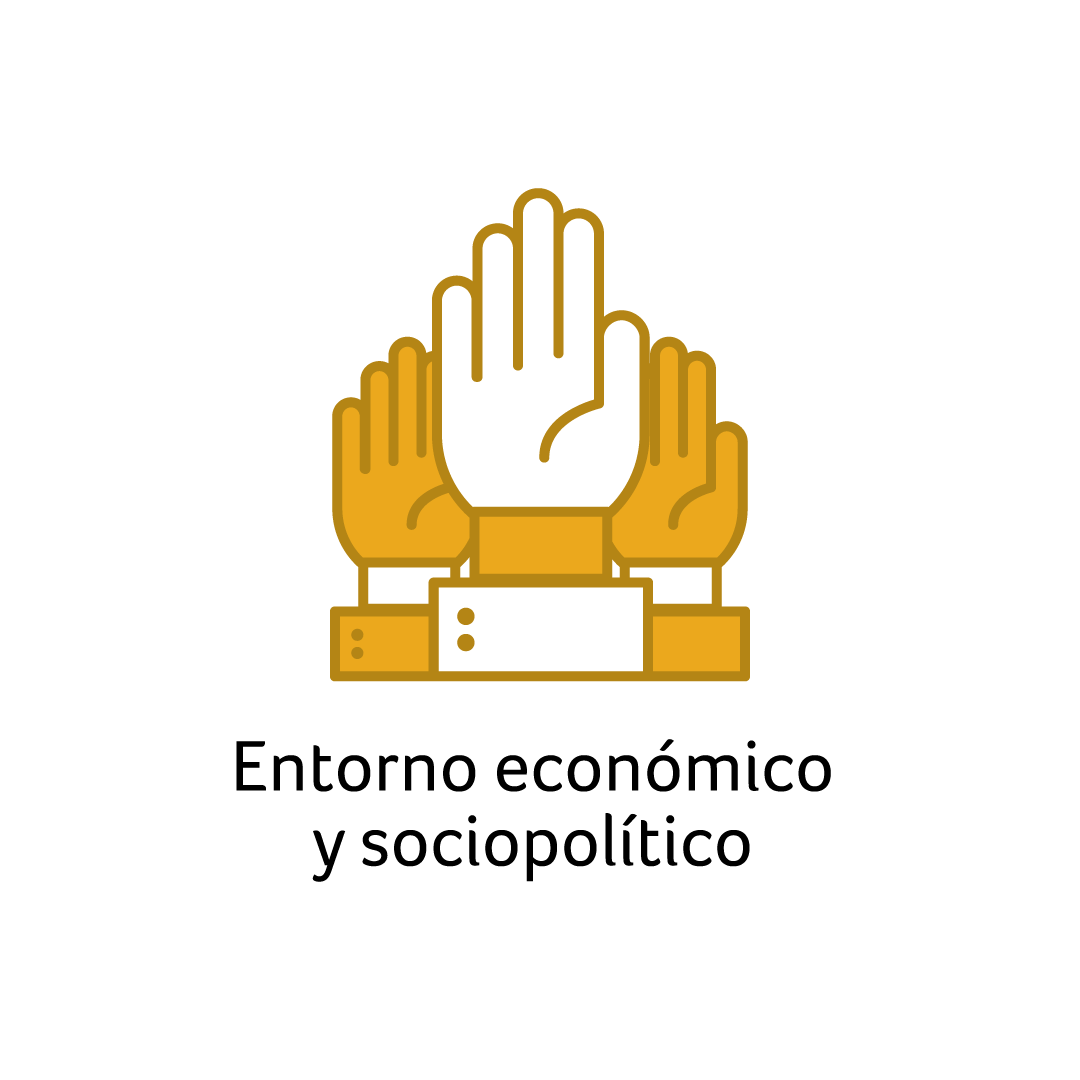 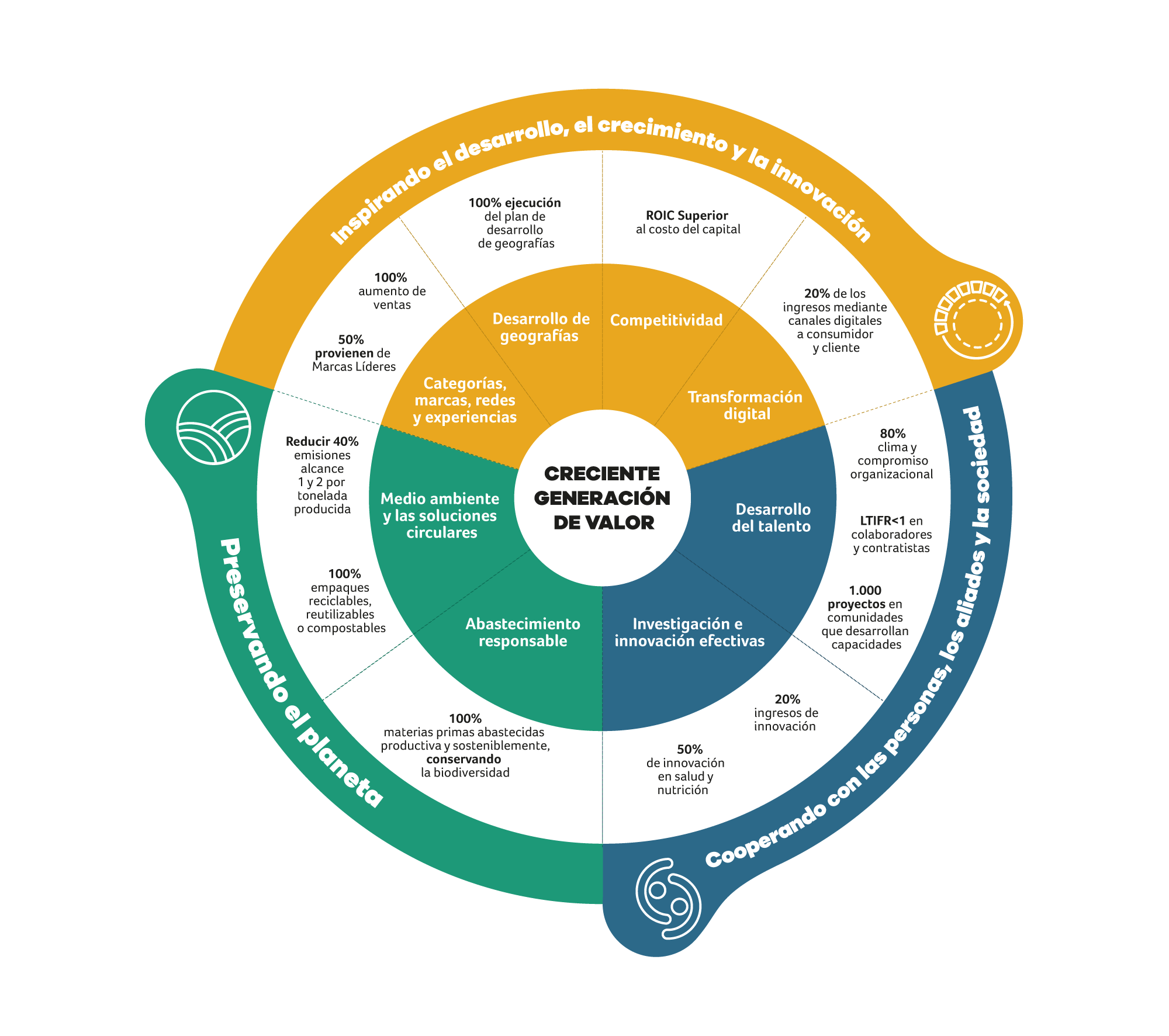 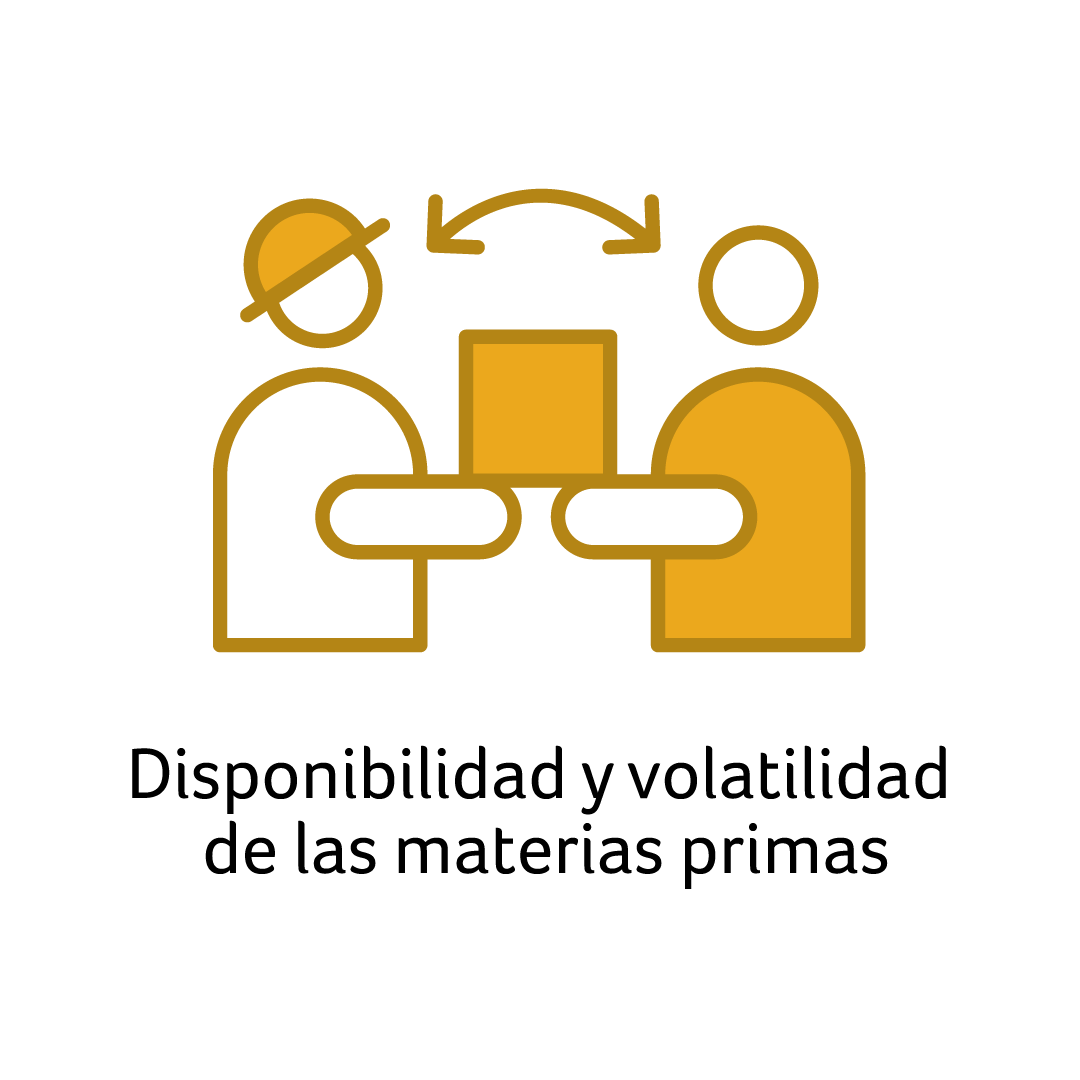 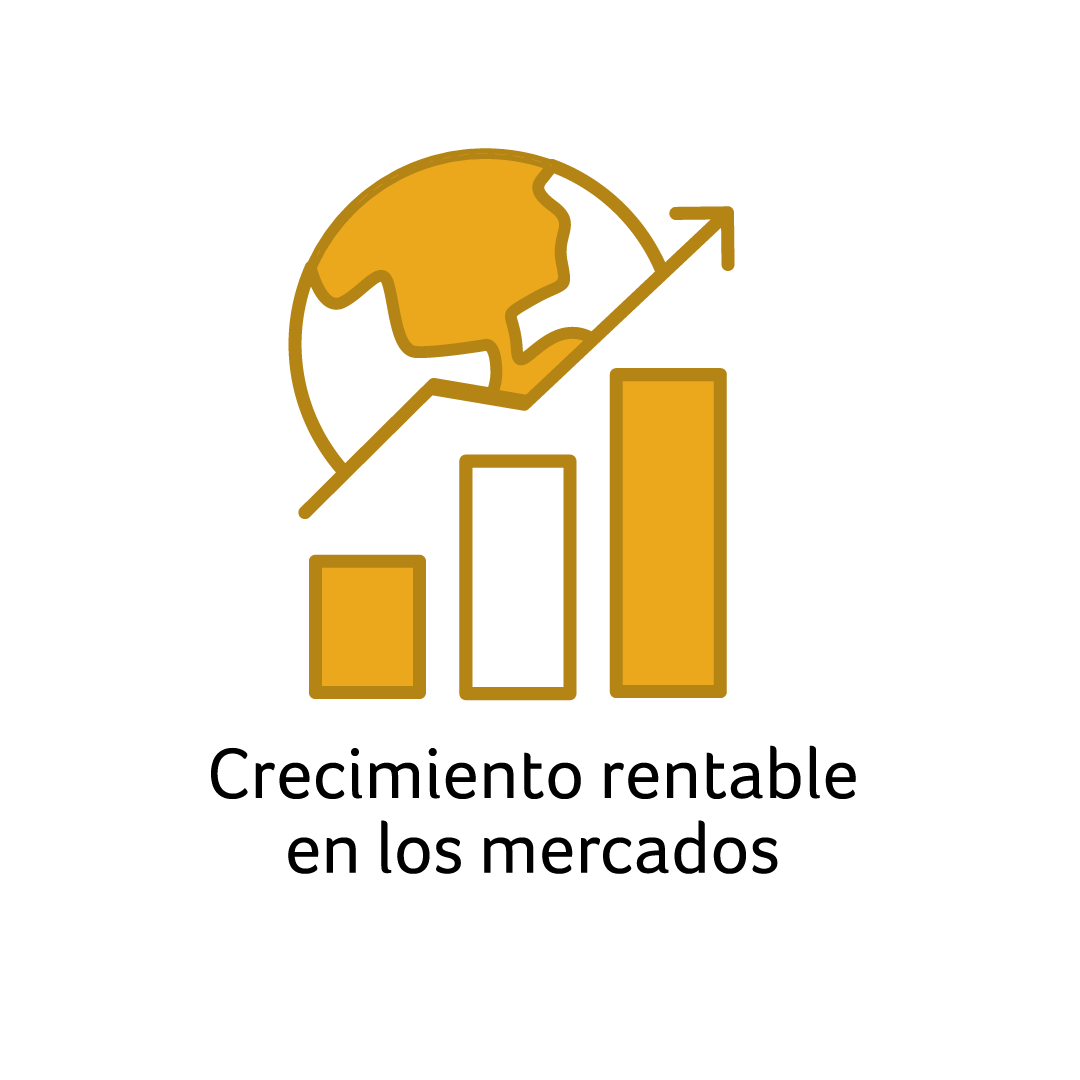 Estrategia
2030
Disponibilidad y volatilidad
de las materias primas
Entorno económico
y sociopolítico
Crecimiento rentable
en los mercados
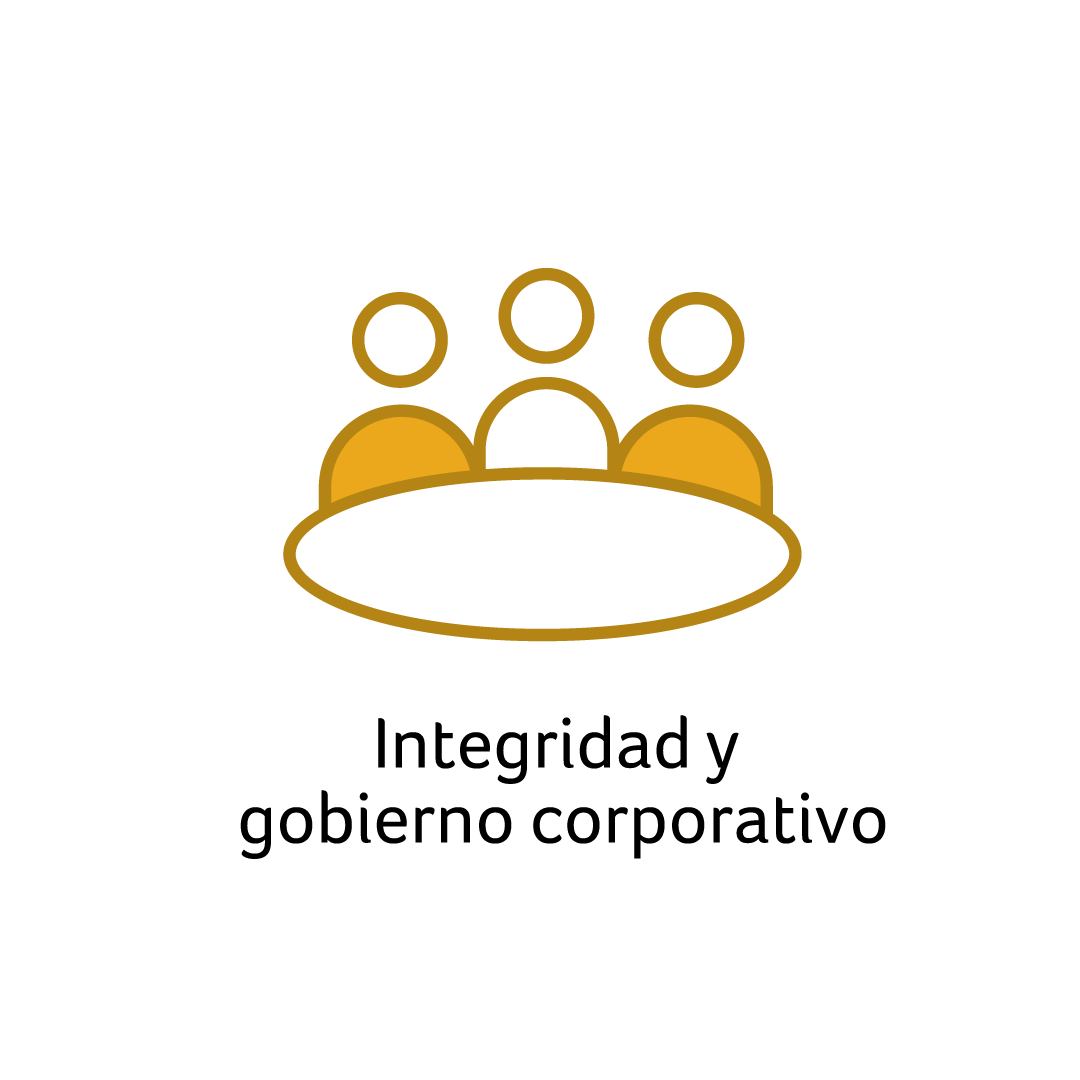 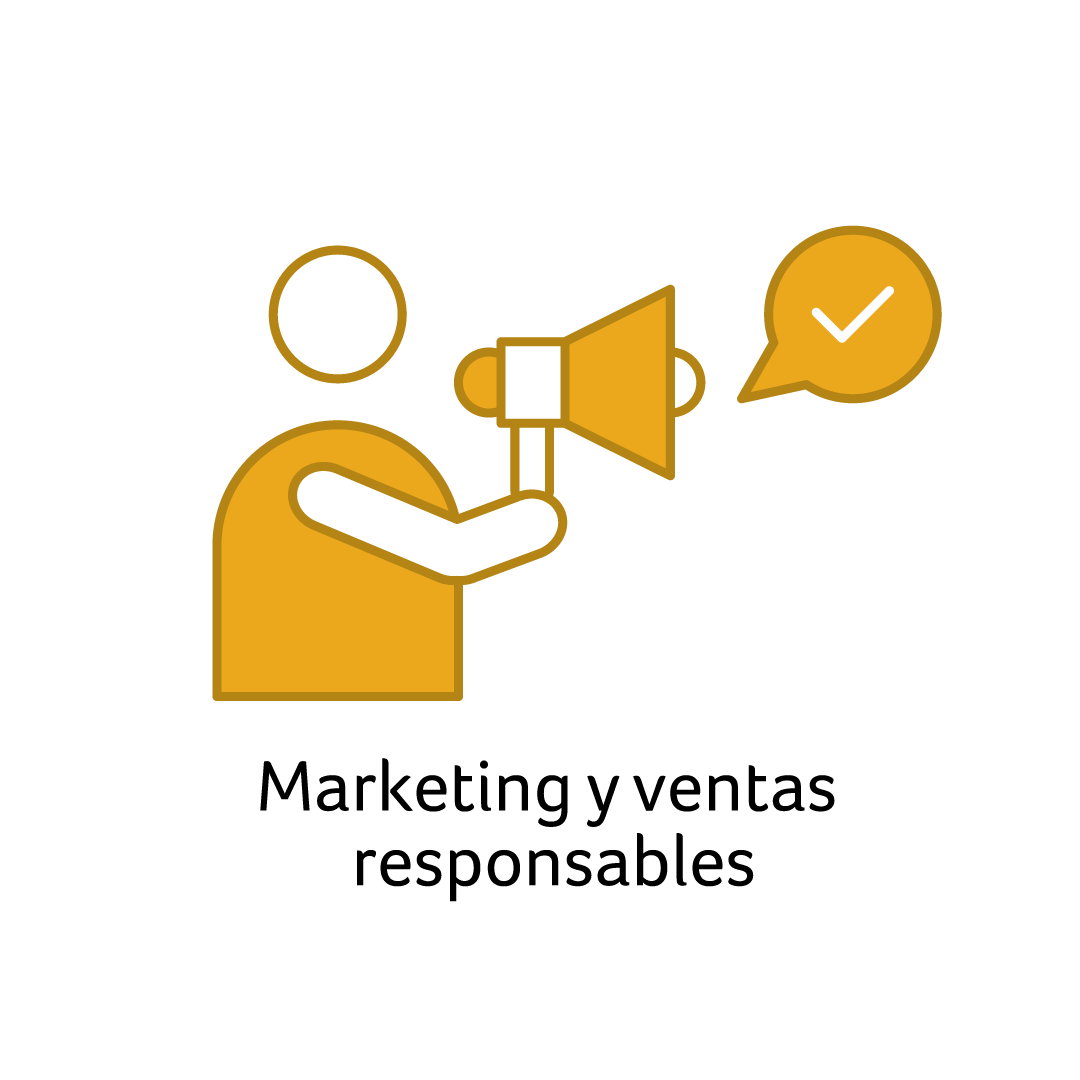 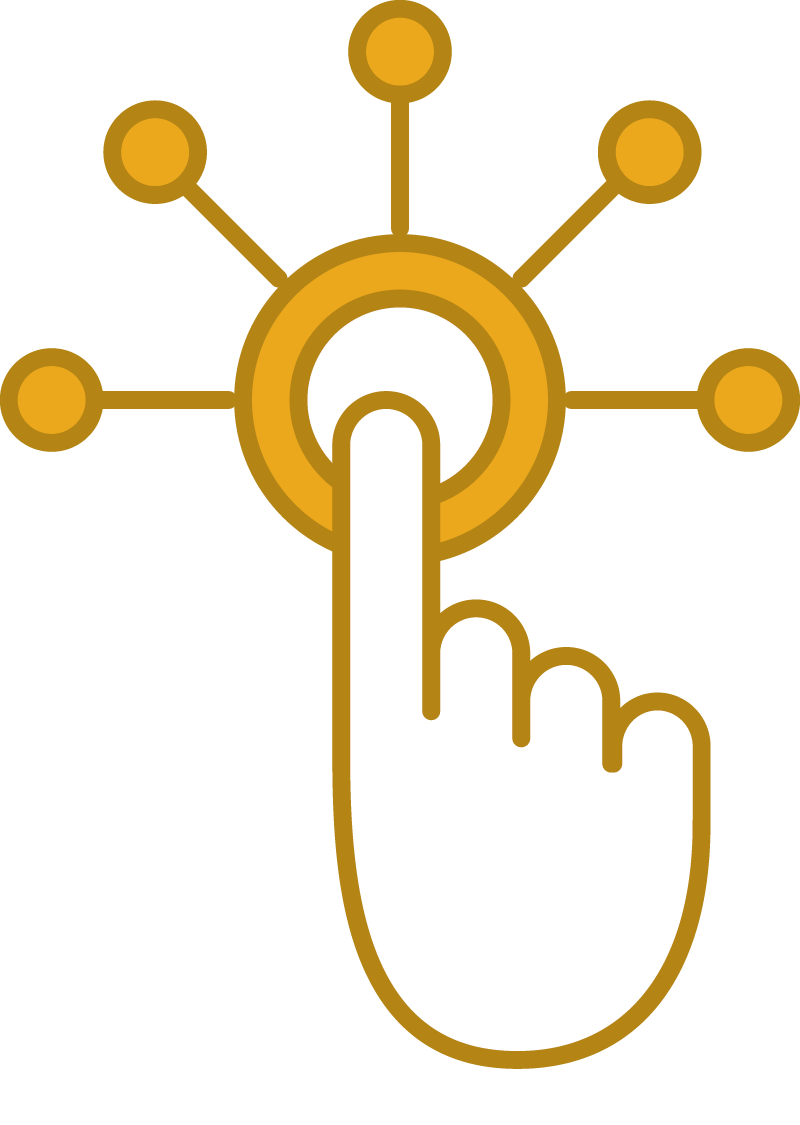 Marketing y ventas responsables
Integridad y 
gobierno corporativo
Transformación 
digital
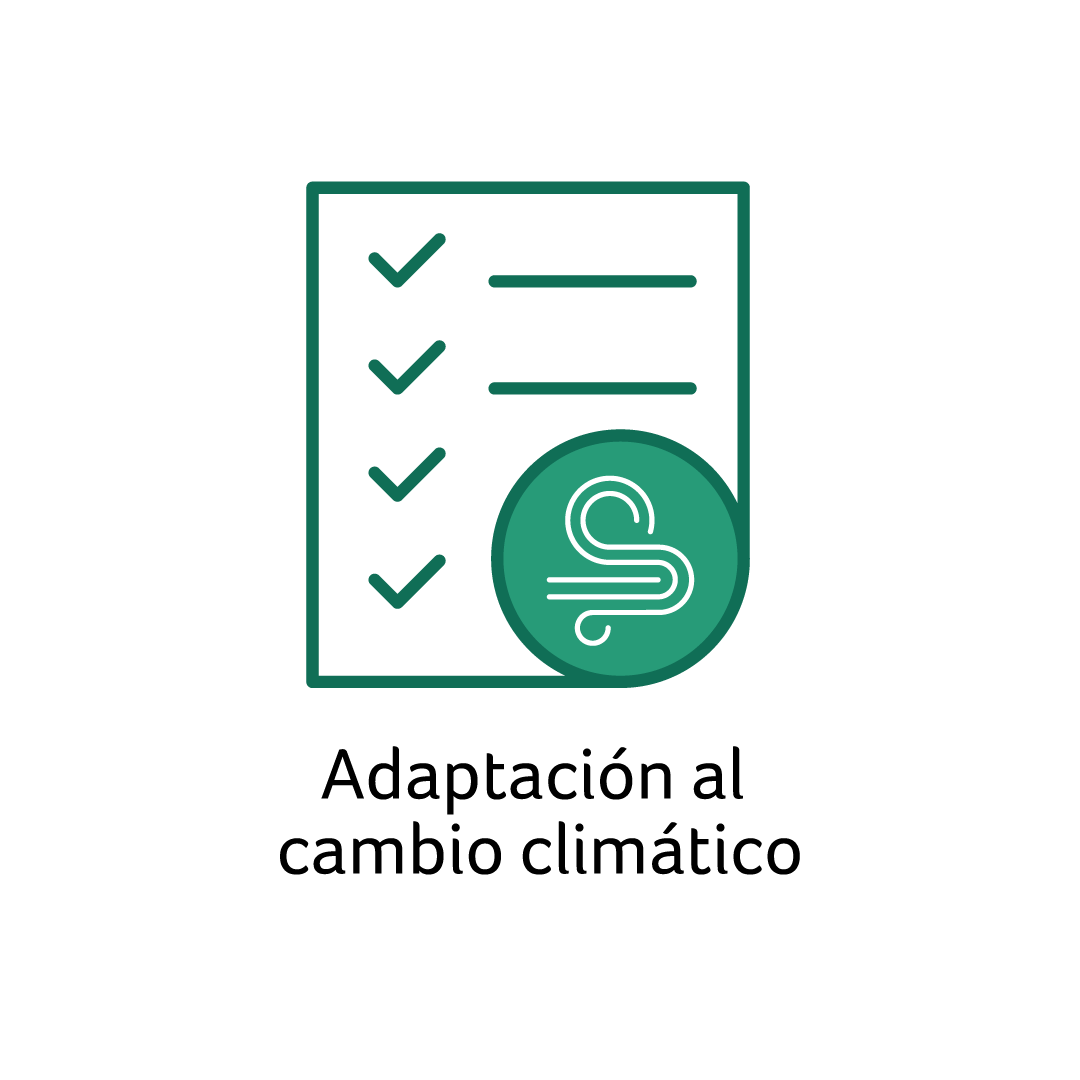 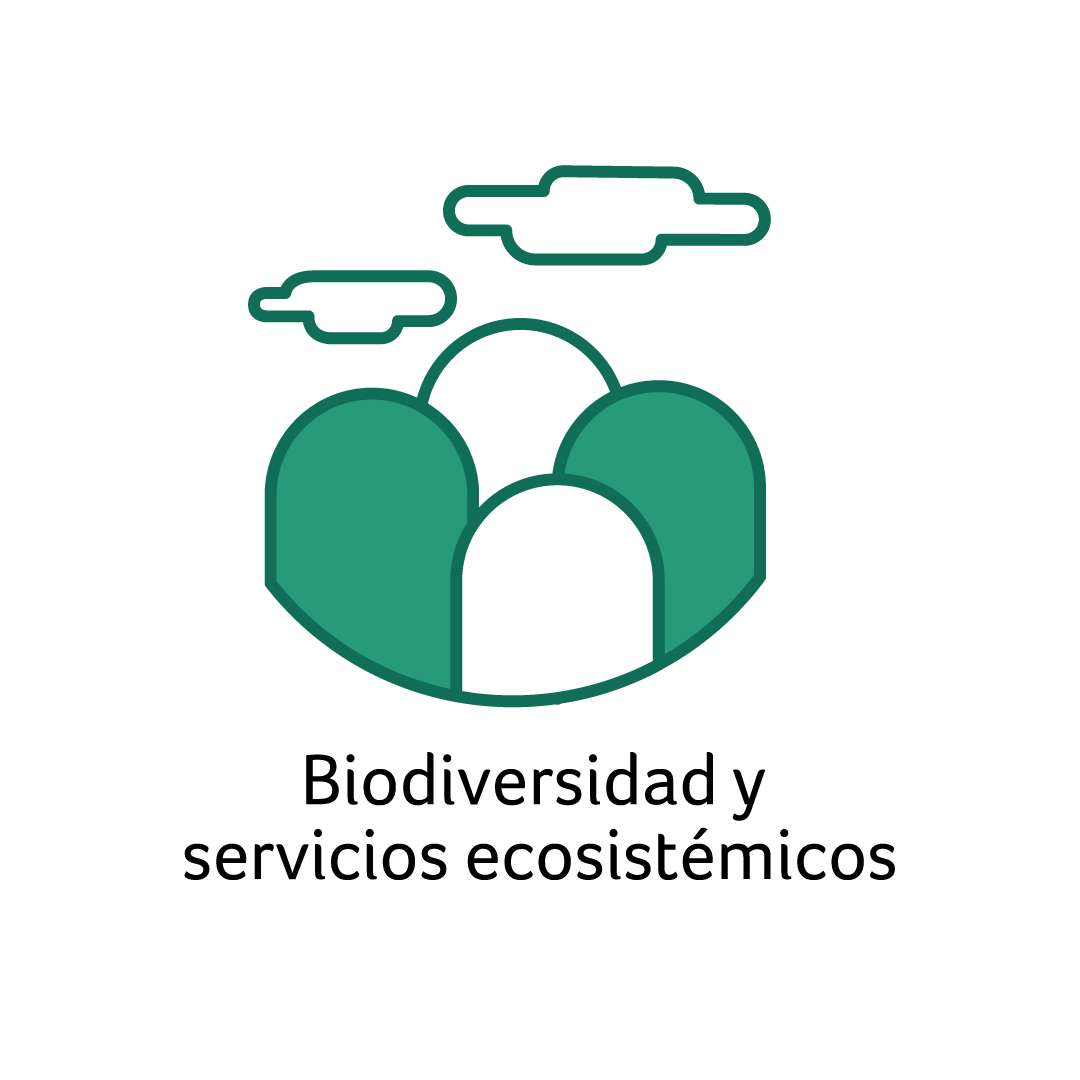 Adaptación al 
cambio climático
Biodiversidad y servicios ecosistémicos
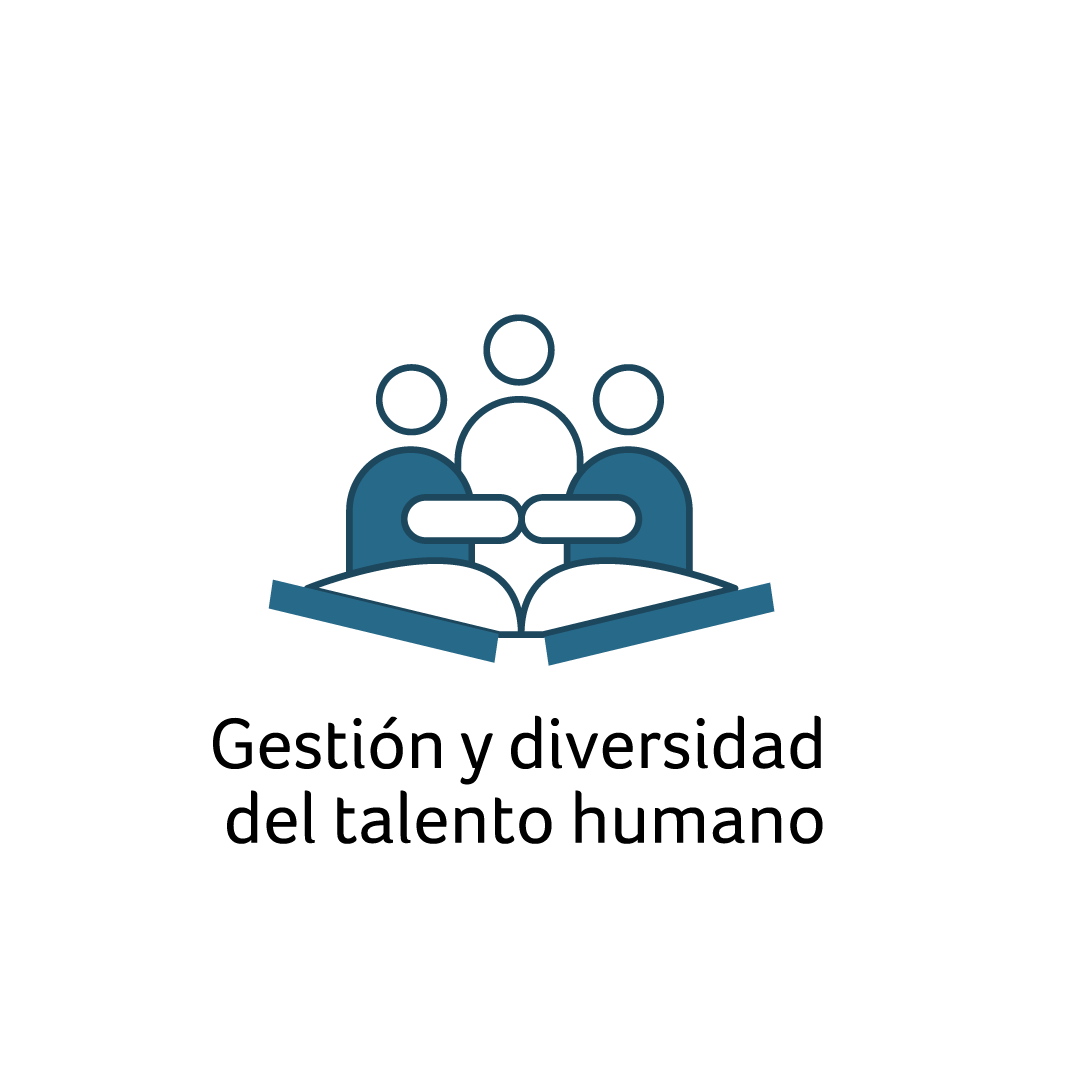 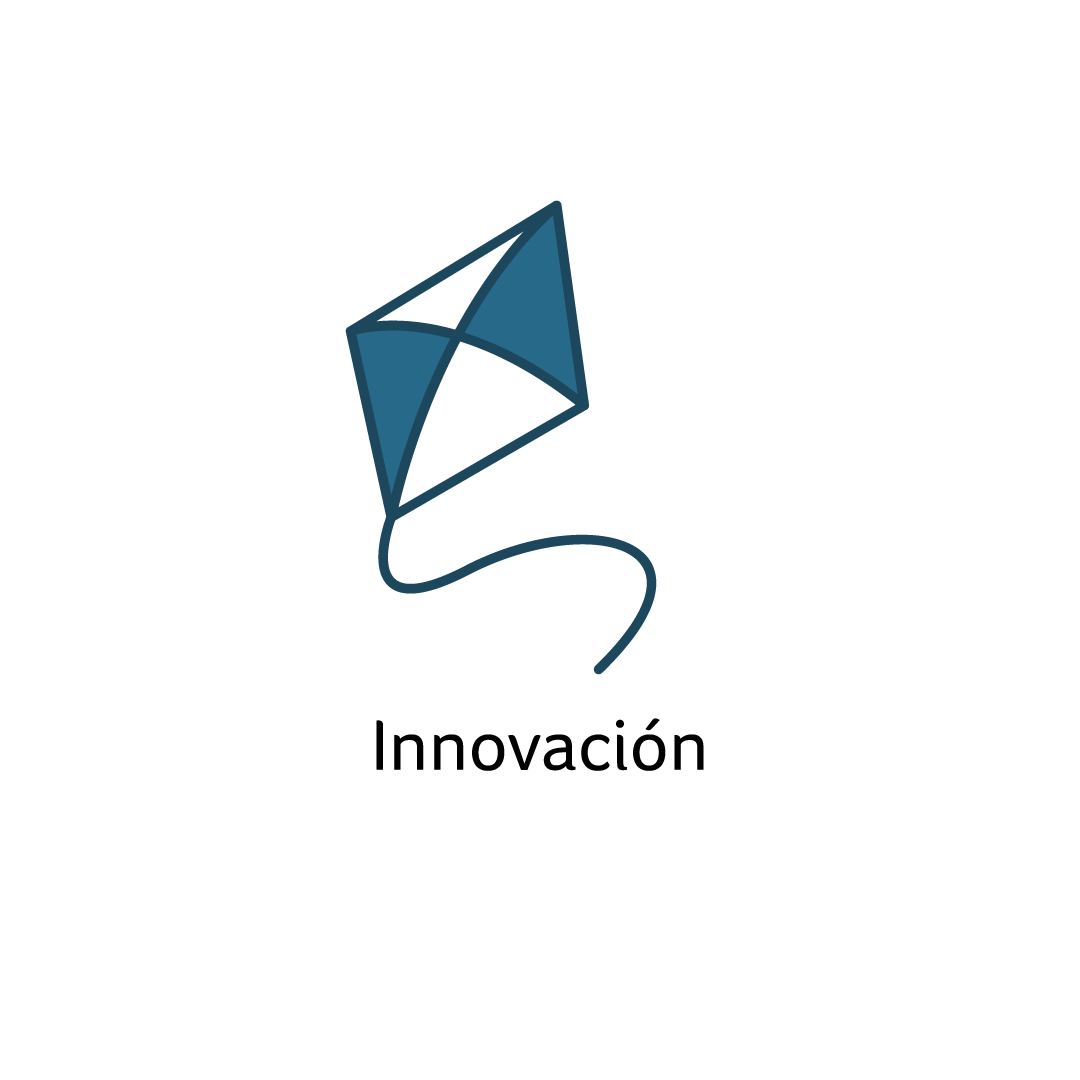 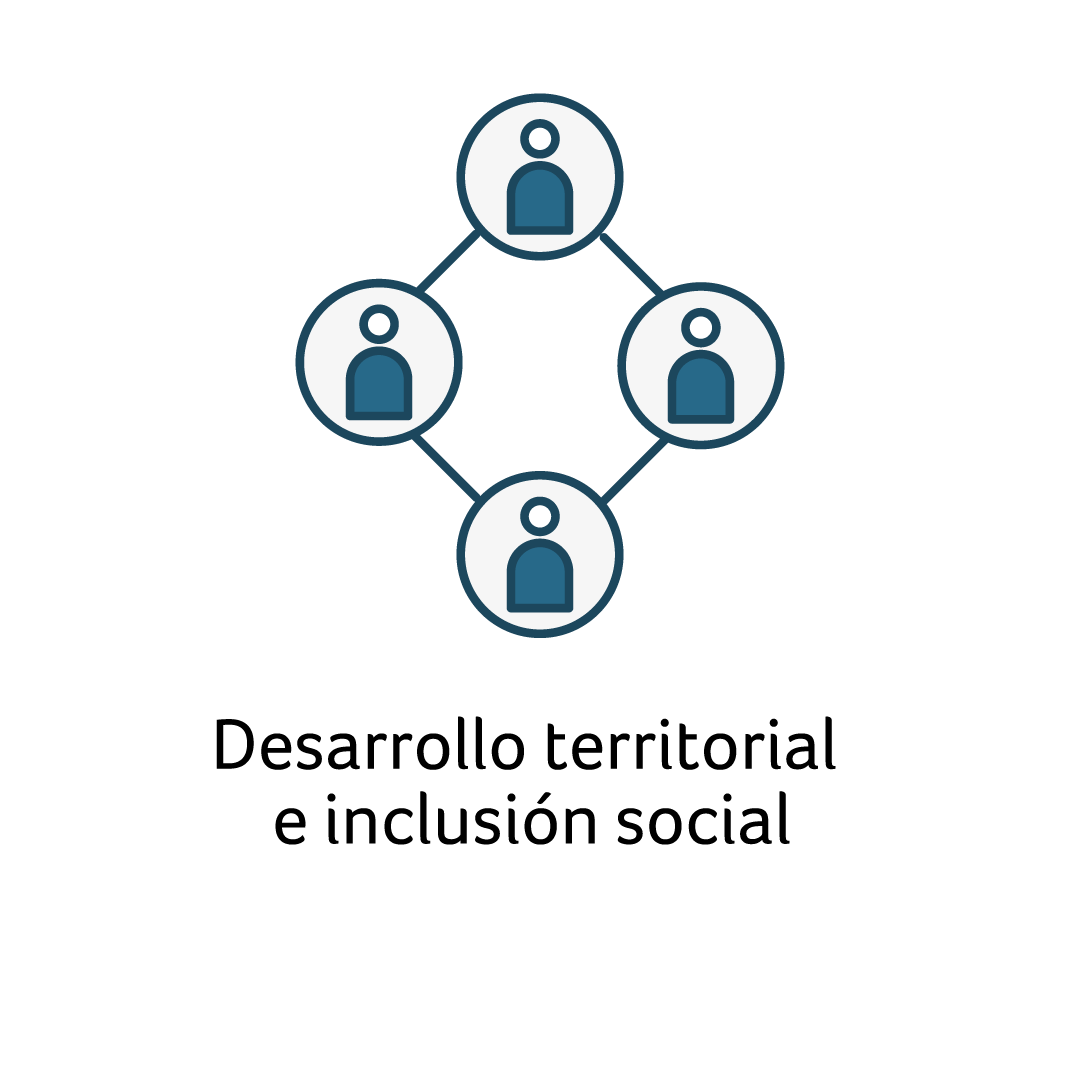 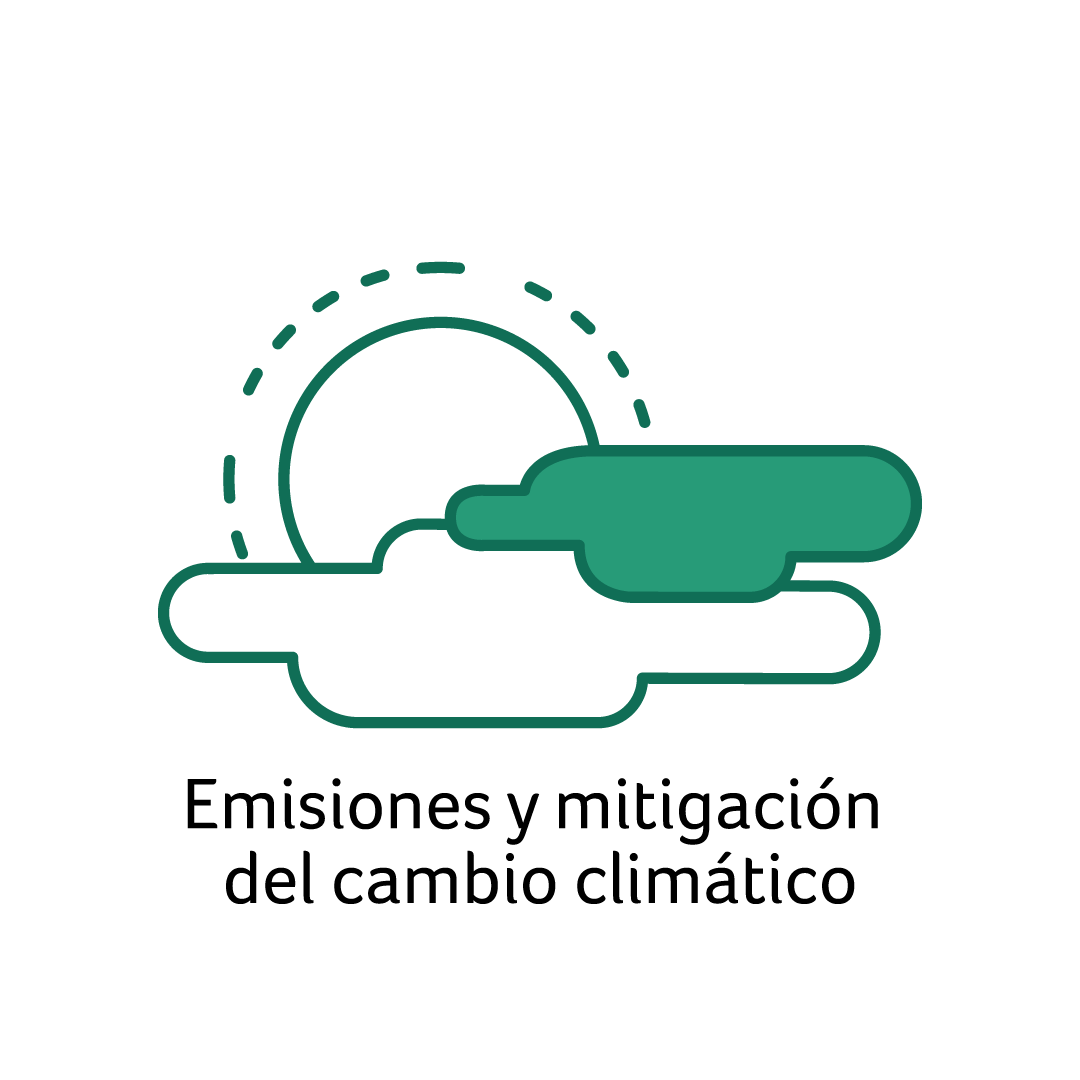 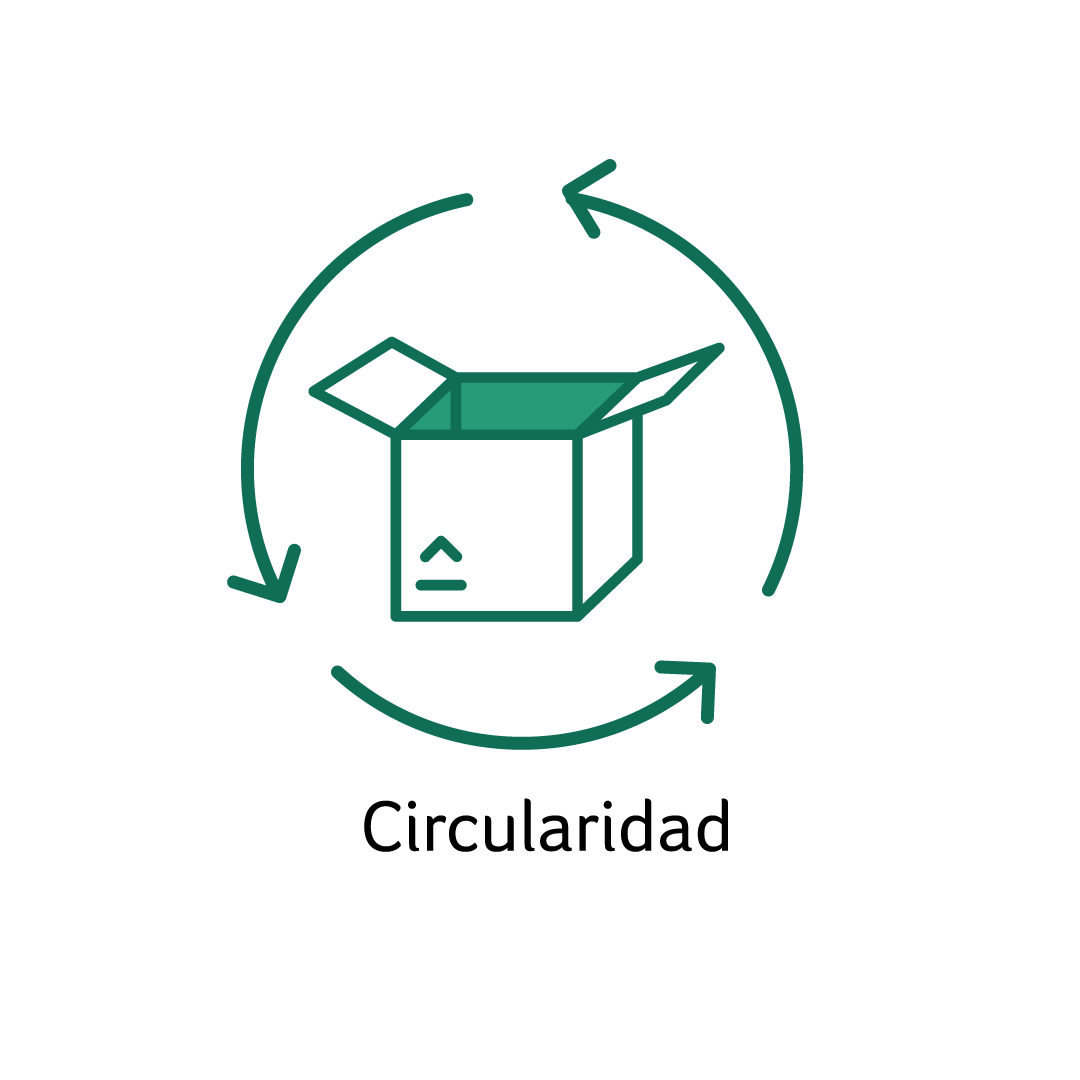 Innovación
Gestión y diversidad
del talento humano
Desarrollo territorial
e inclusión social
Emisiones y mitigación del cambio climático
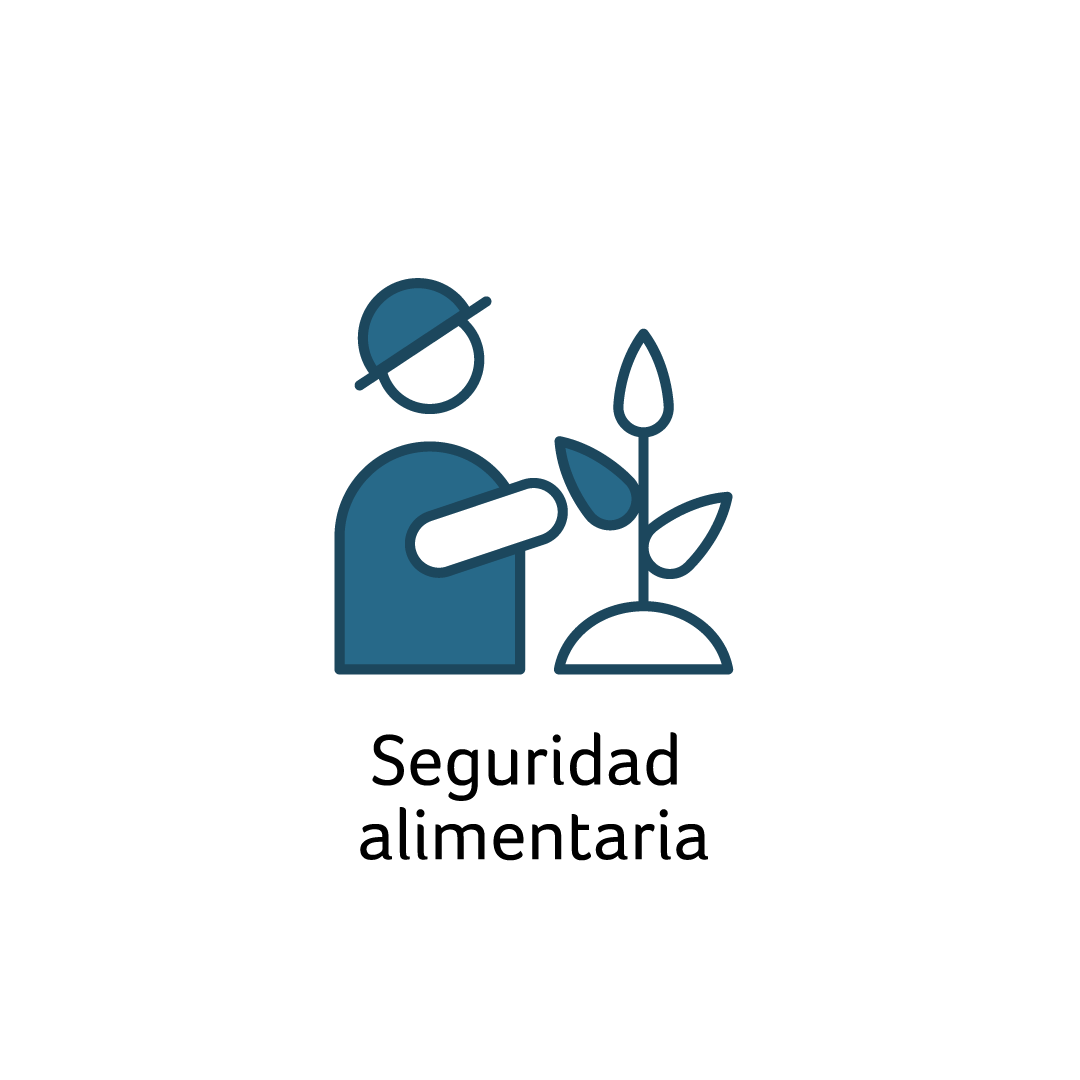 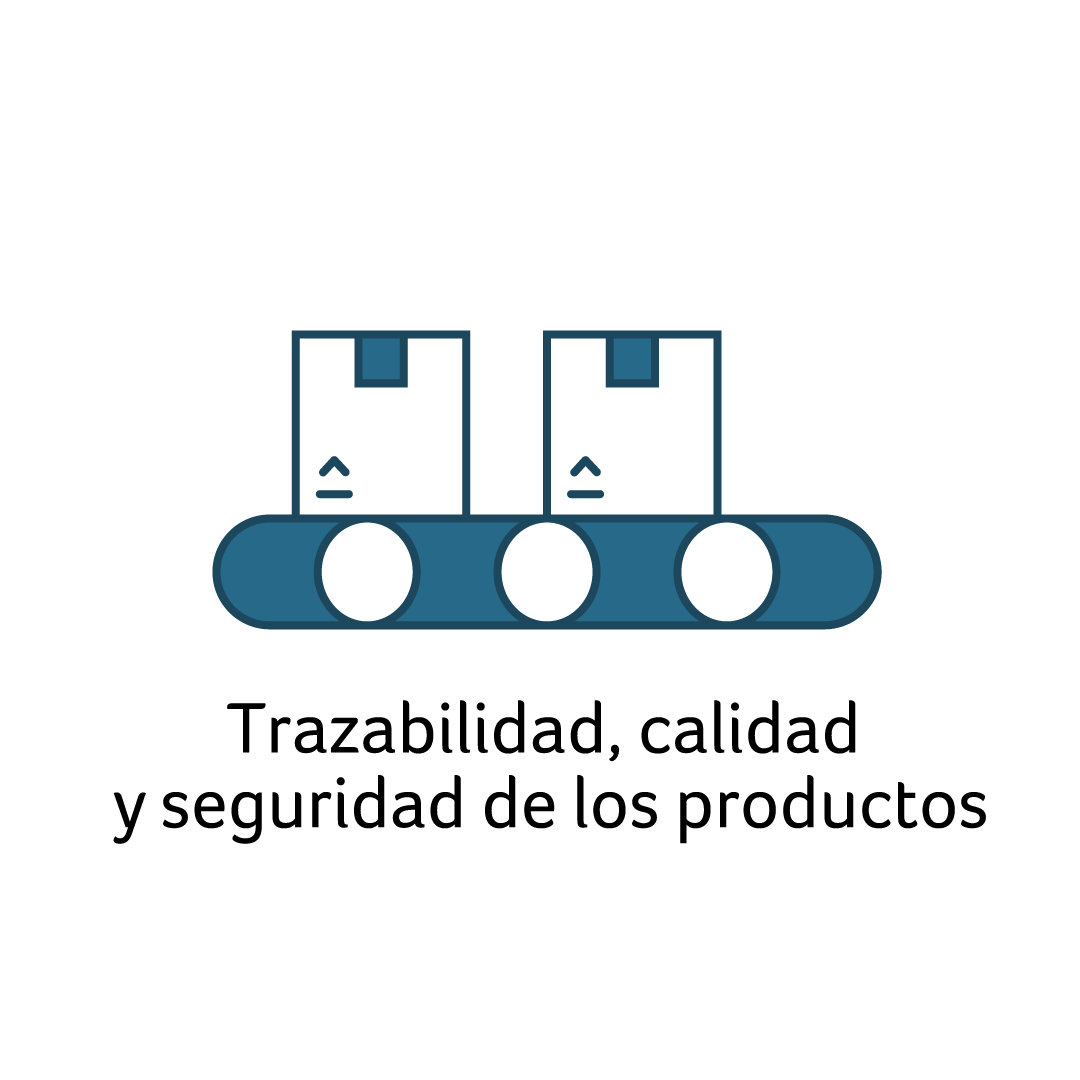 Circularidad
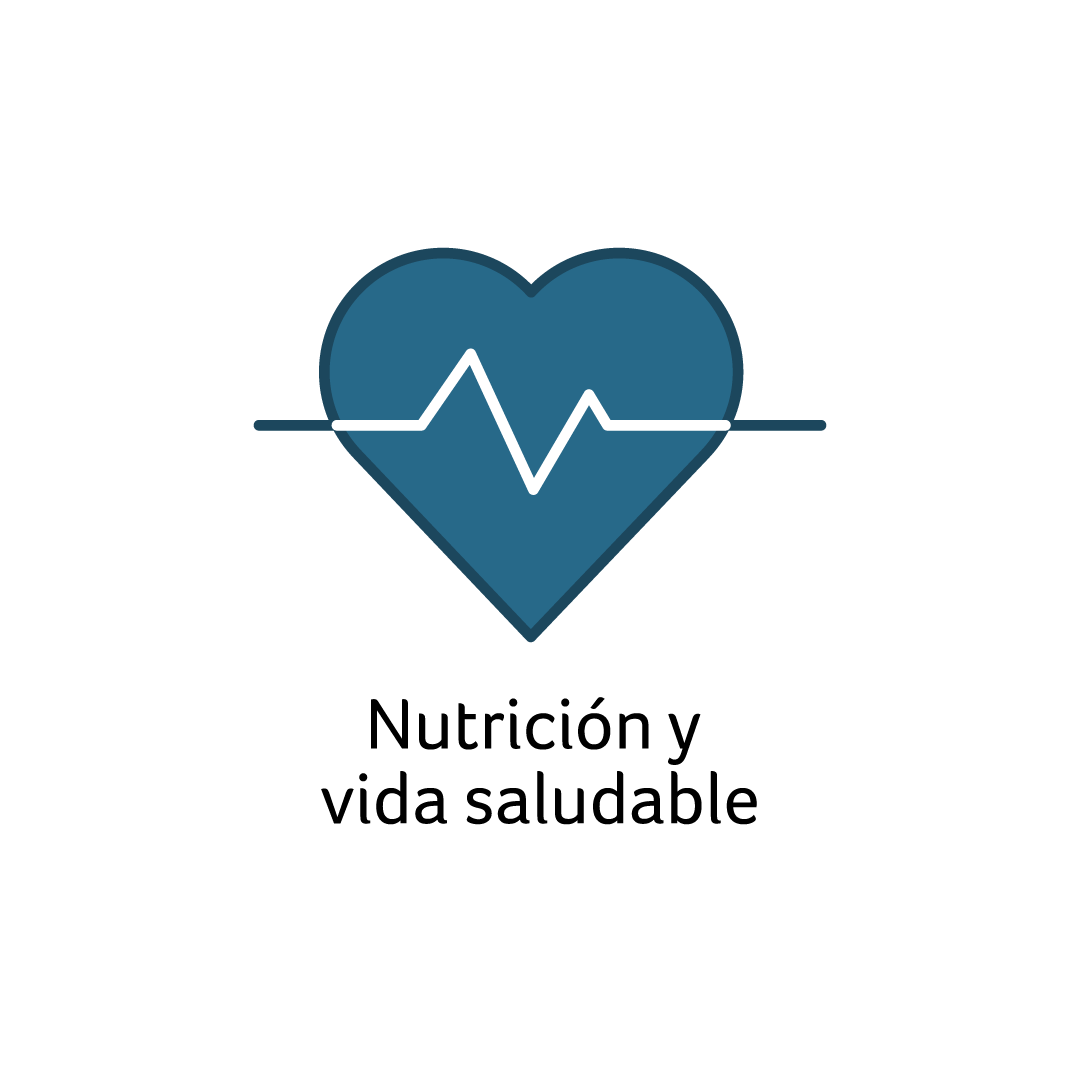 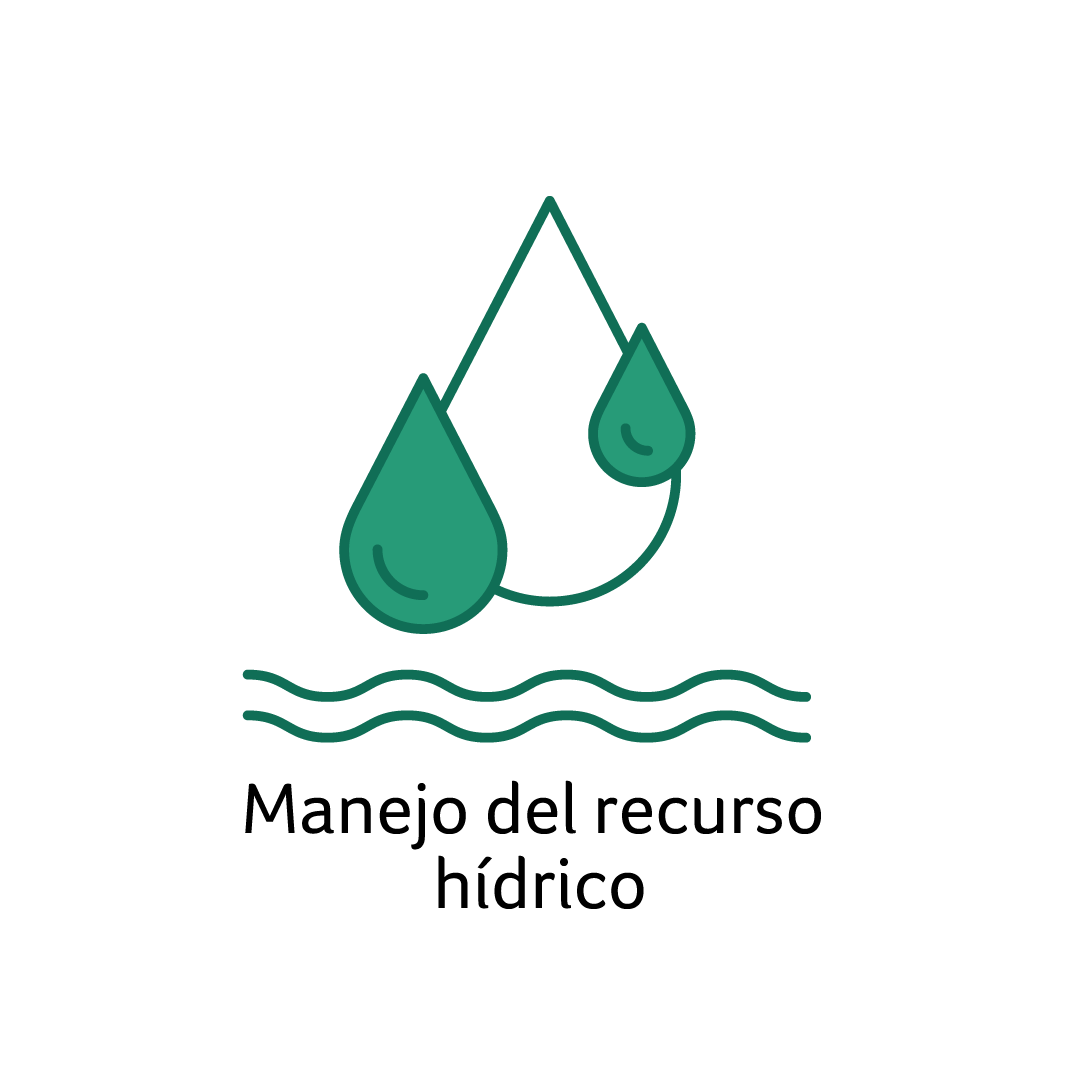 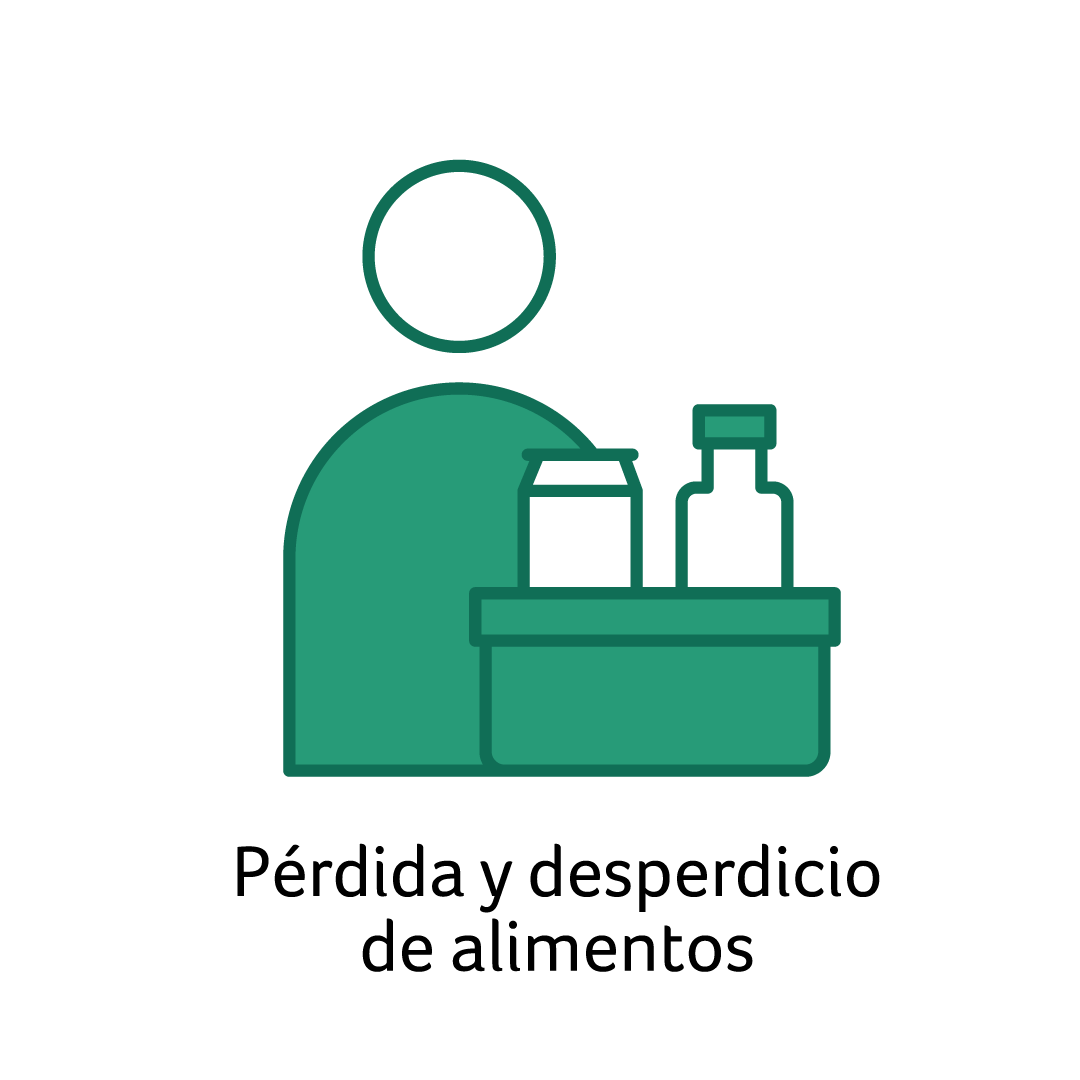 Nutrición y 
vida saludable
Seguridad
alimentaria
Trazabilidad, calidad y
 seguridad de los productos
Manejo del 
recurso hídrico
Pérdida y desperdicio
de alimentos
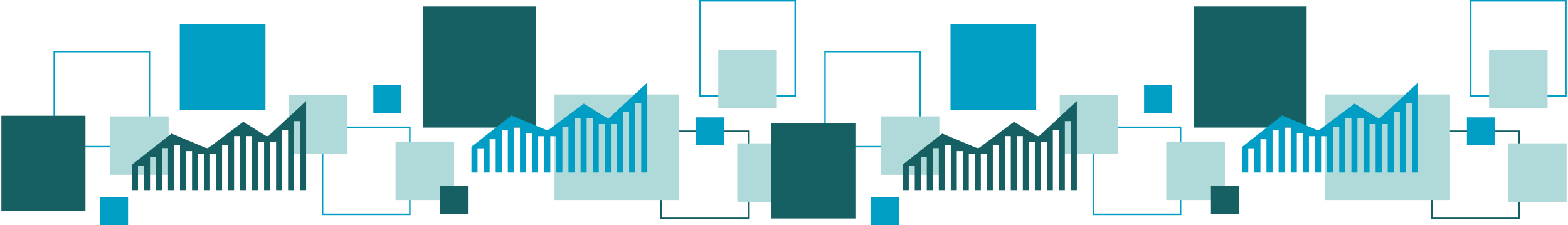 Abastecimiento resiliente
Agricultura regenerativa, y cadenas libres de deforestación
Comunidades resilientes
Abastecimiento adaptativo
Estrategia 2030
Cambio Climático
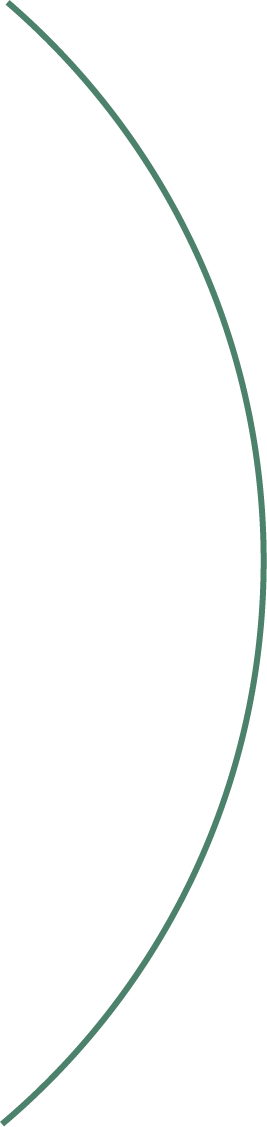 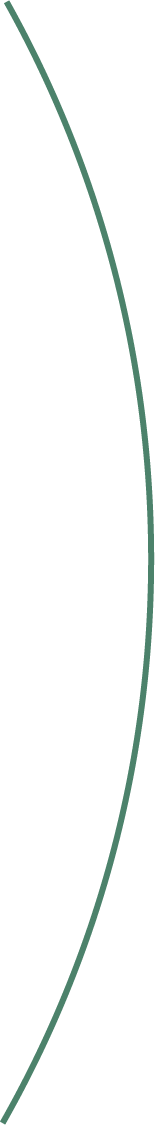 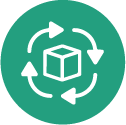 100%
materias primas abastecidas
productiva y sosteniblemente,
conservando la biodiversidad
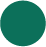 Operaciones y logística sostenible
Empaques y diseño para la circularidad
Energías renovables
Actualización tecnológica
Reducción de la pérdida y el desperdicio 
de alimentos
Logística sostenible
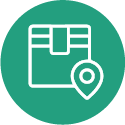 Reducir
30% pérdida y 50% desperdicio de alimentos
Abastecimiento
responsable
que conserva
la biodiversidad
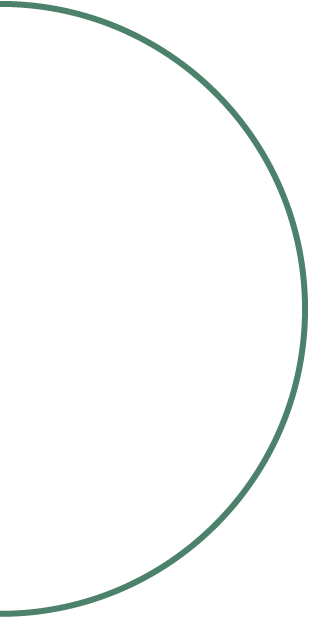 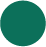 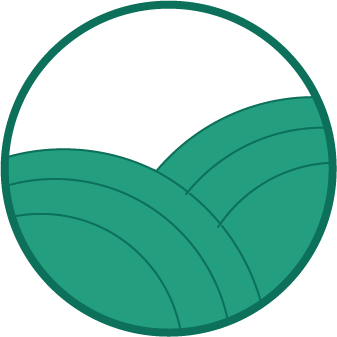 Innovación en productos, servicios y experiencias carbono-eficientes
Inclusión de proteínas alternativas y sostenibles
Eficiencia en puntos de venta y momentos de consumo
Aumentar las Marcas Carbono Neutro
-25%
reducción energía no renovable
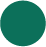 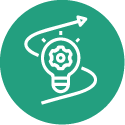 -40%
GEI alcance 1+2
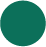 Medio
Ambiente y
soluciones
circulares
Inversión responsable con el clima
Inversiones y adquisiciones de baja carbono-intensidad (neutro-positivo)
Alianzas 
Acceso a capital sostenible
Compensación de Emisiones
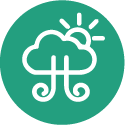 100%
energía eléctrica renovable
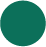 Adaptación, riesgos y 
transformación  de la cultura
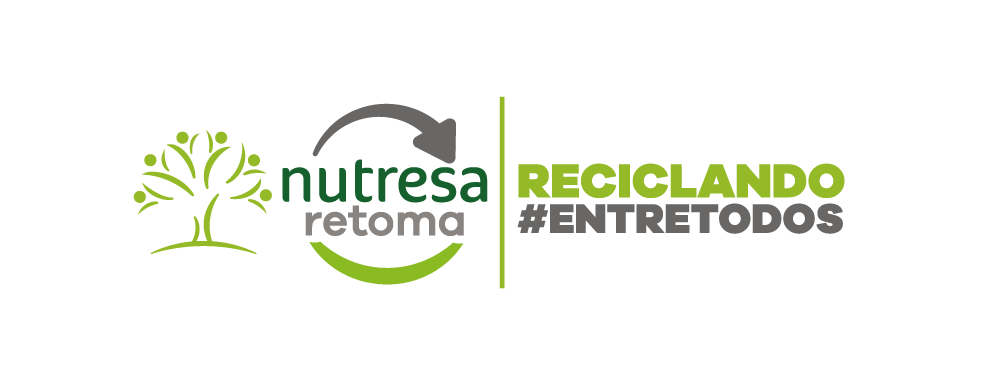 100%
empaques reciclables,
reusables y compostables
Movilizar a colaboradores y accionistas para la mitigación de los riesgos financieros del cambio climático y potencial las oportunidades derivadas del mismo
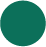 Inventario Emisiones de GEI
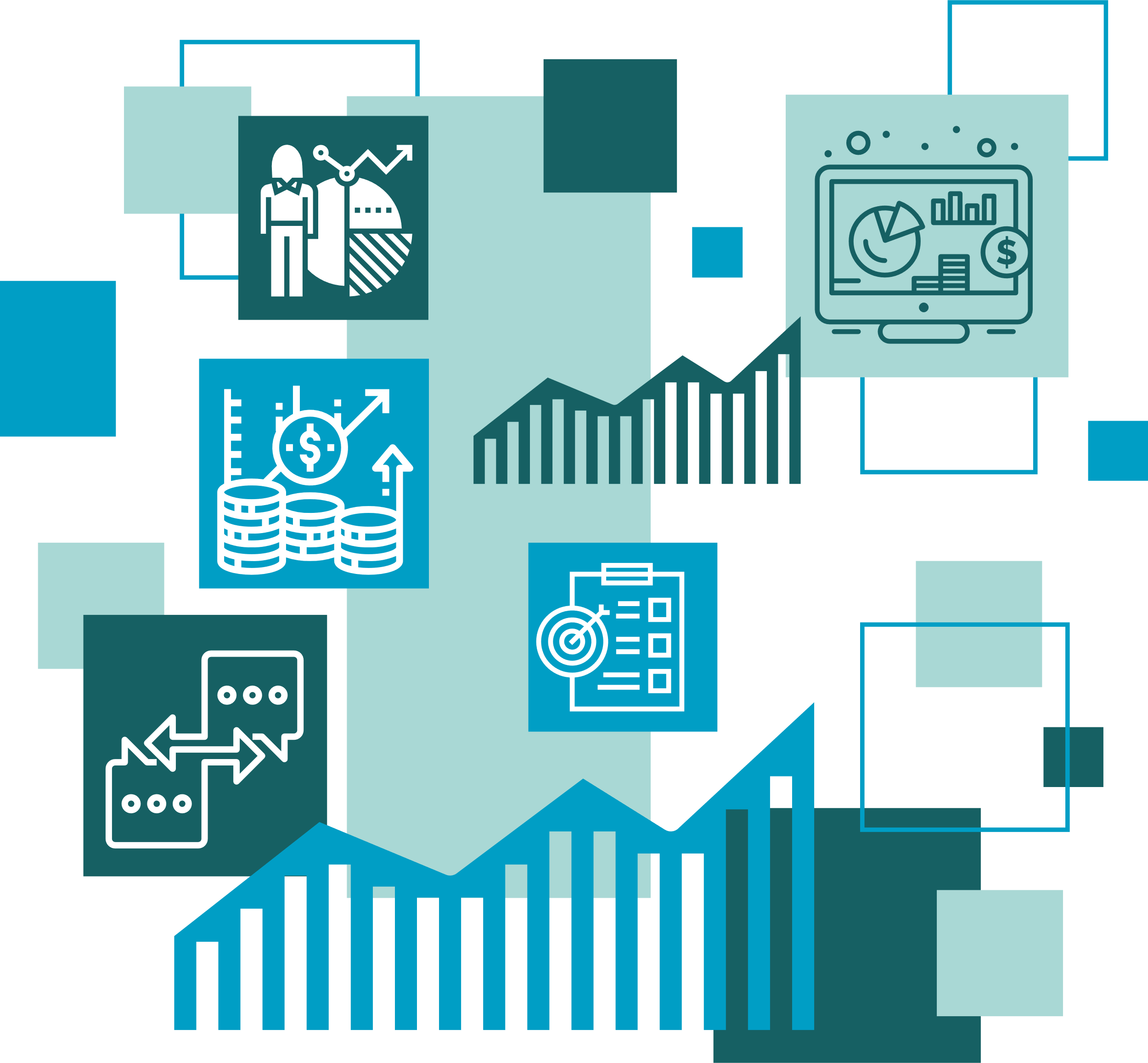 Mitigación GEI
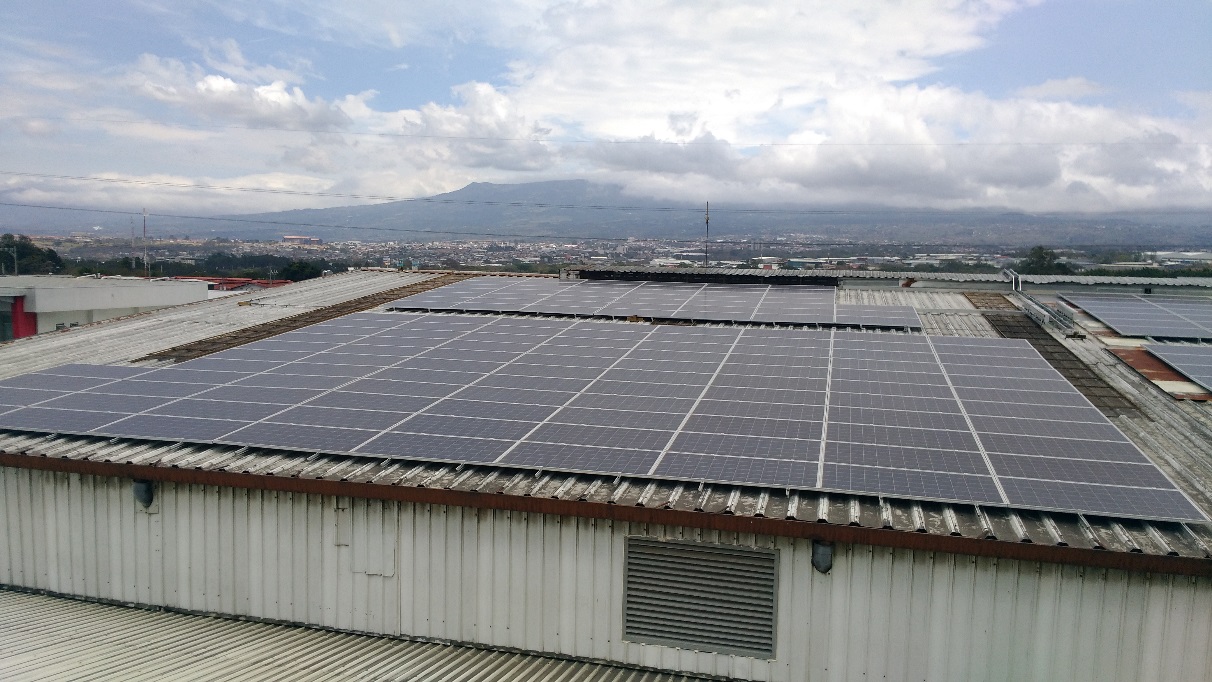 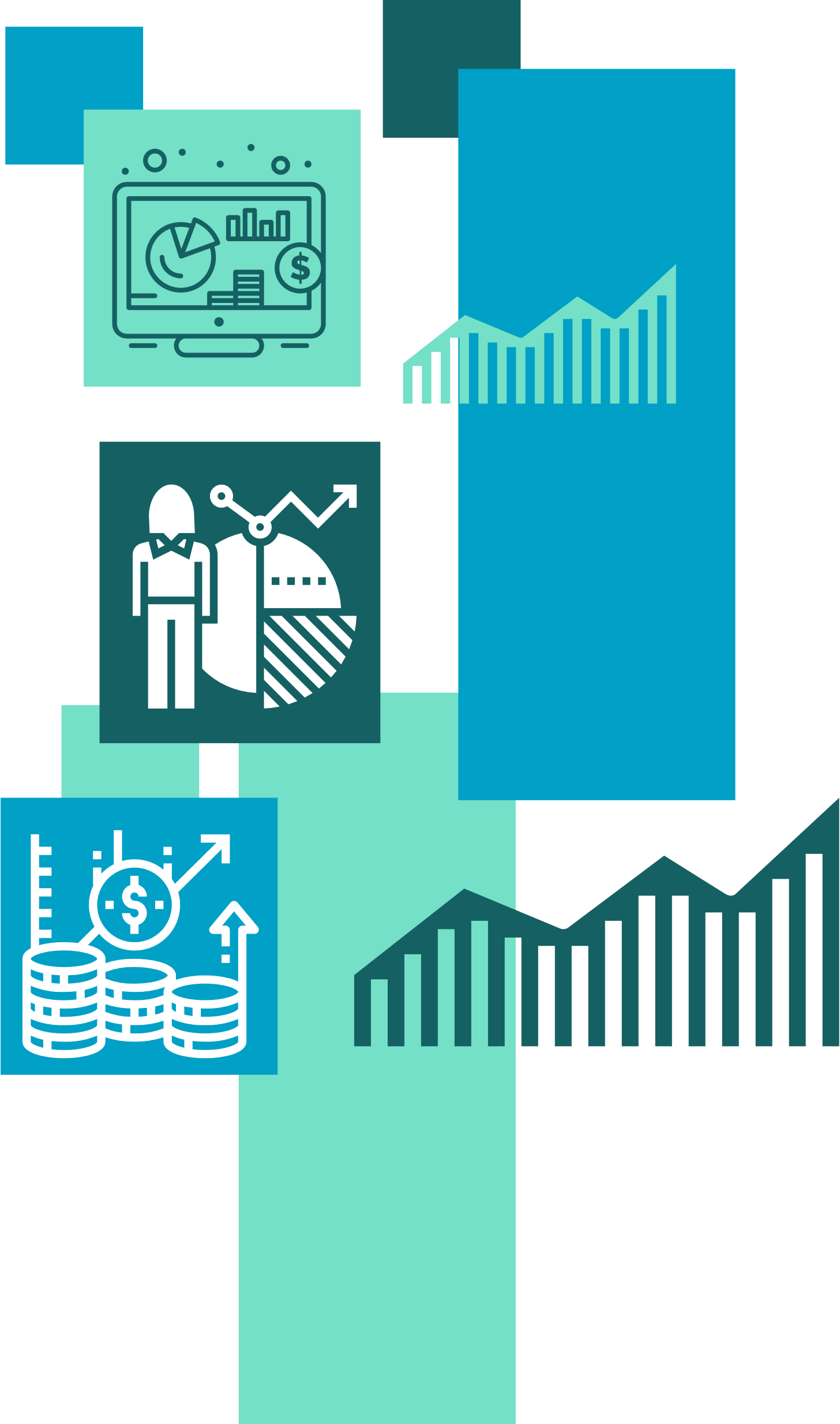 Instalación de paneles fotovoltáicos
2,74 ton CO2e
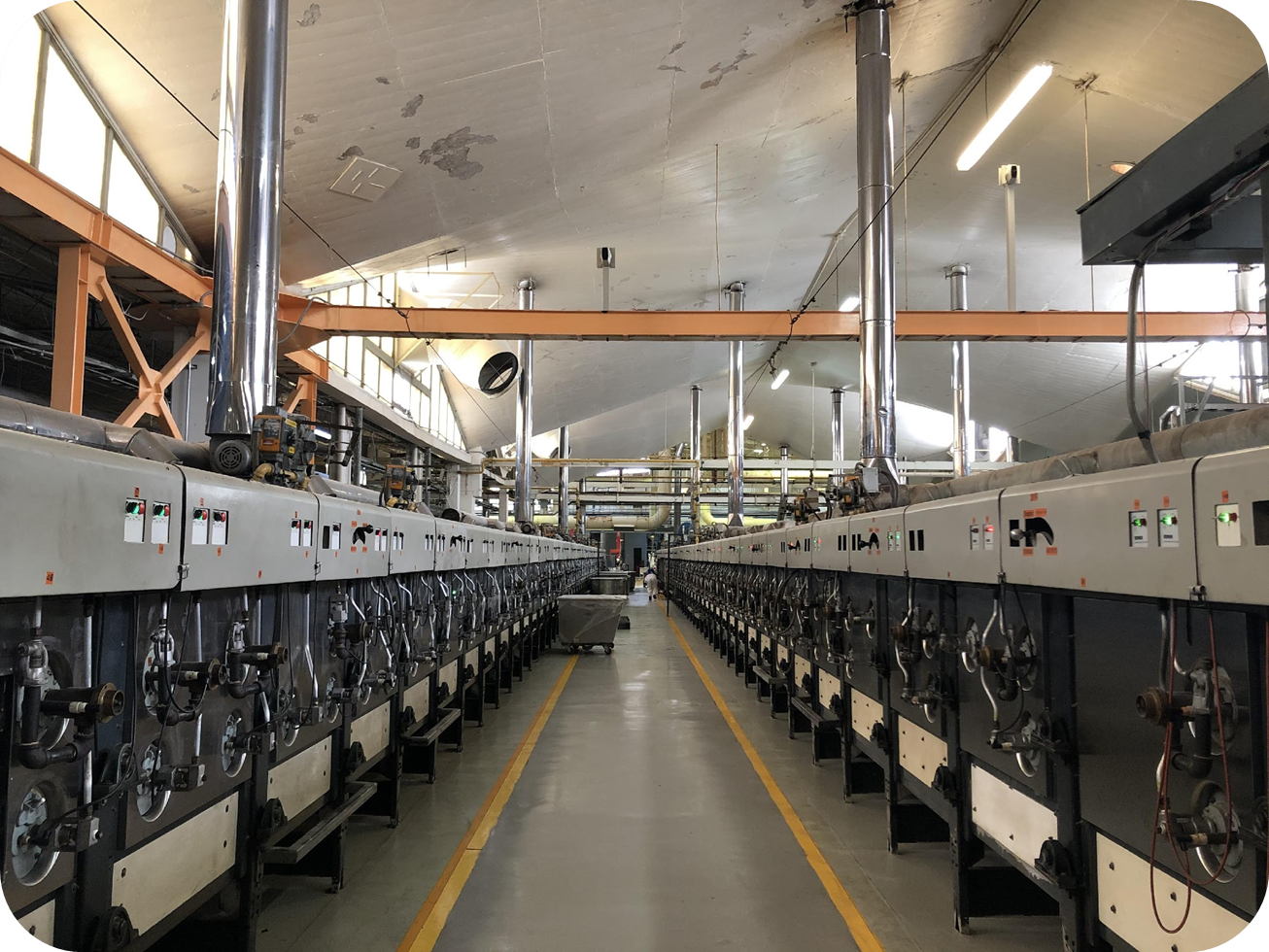 Sustitución de la caldera
21,89 ton CO2e
Optimización consumo energético fase II (Horno 2 y 3)
258,22 ton CO2e
Optimización consumo energético fase II (Horno 4)
74,34 ton CO2e
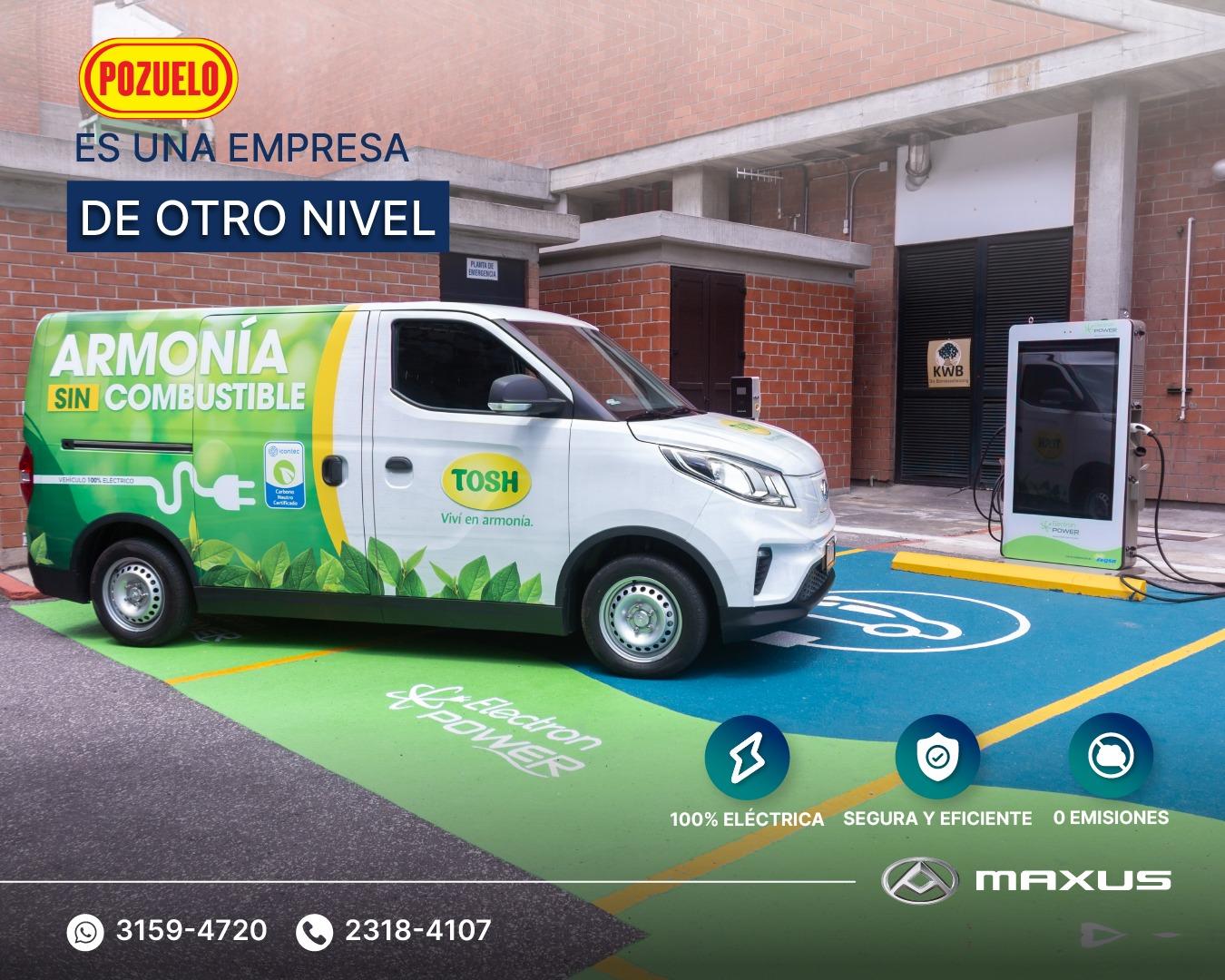 Proyecto Transporte Limpio
500 ton CO2e
Planes de Reducción
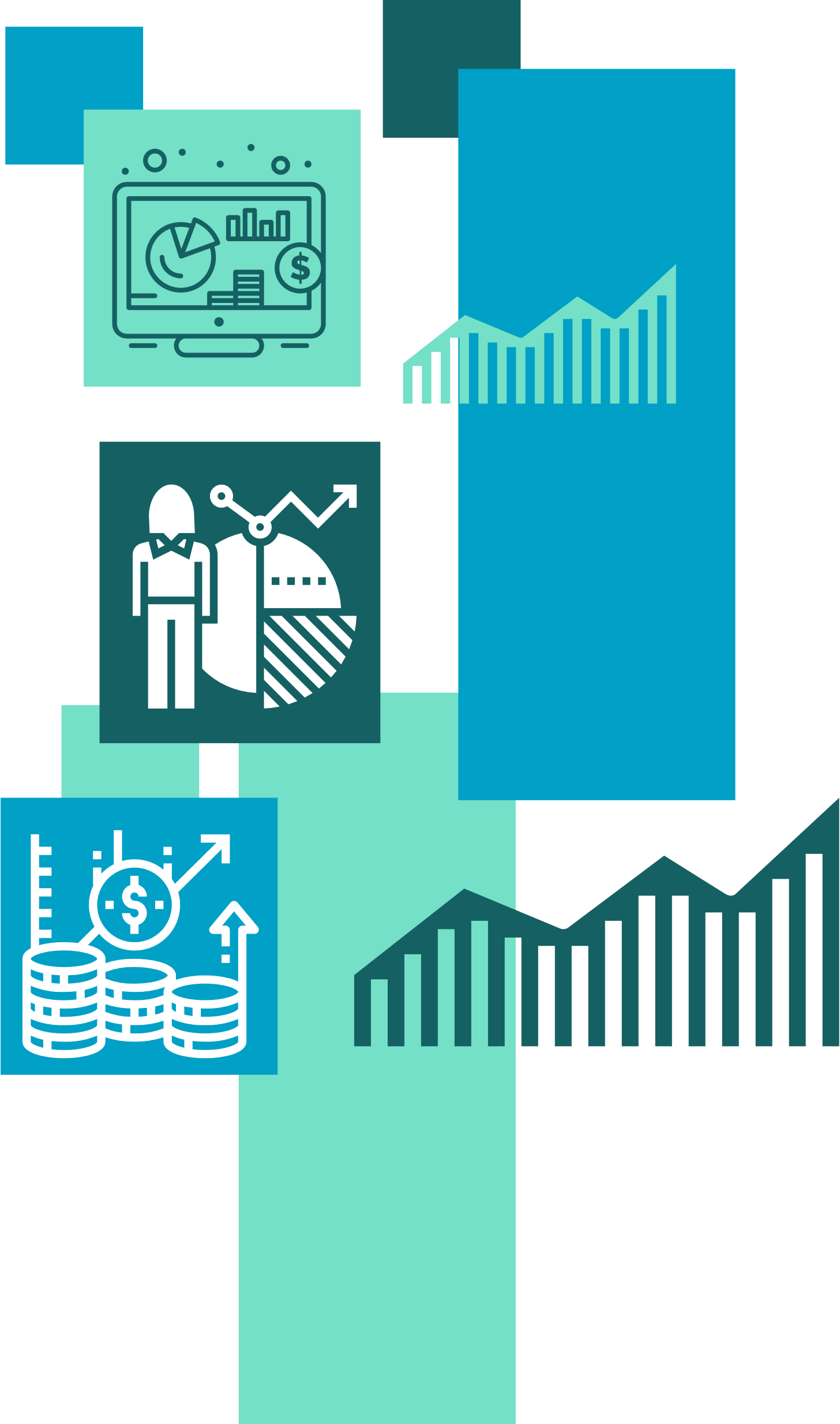 Monitoreo y control de consumo de GLP
86 ton CO2e
Mejora de tecnología en áreas de limpieza
48 ton CO2e
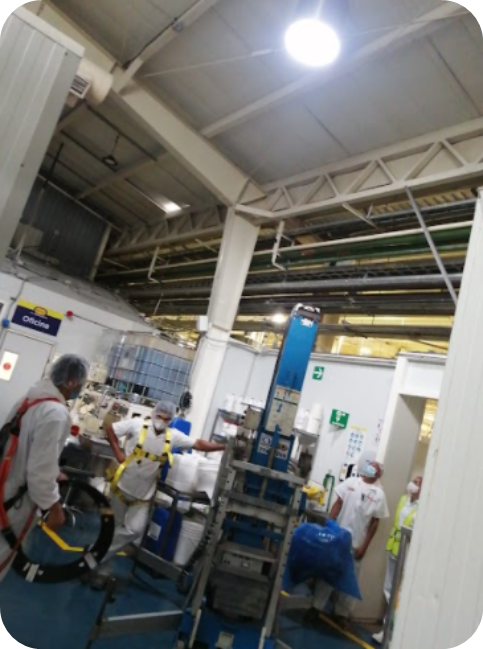 Proyecto Transporte Limpio
100 ton CO2e
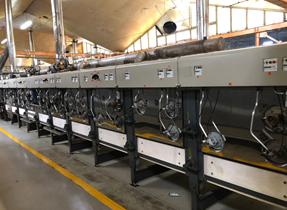 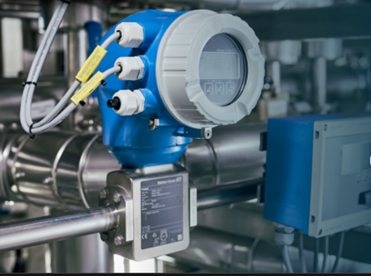 Acción Climática Empresarial
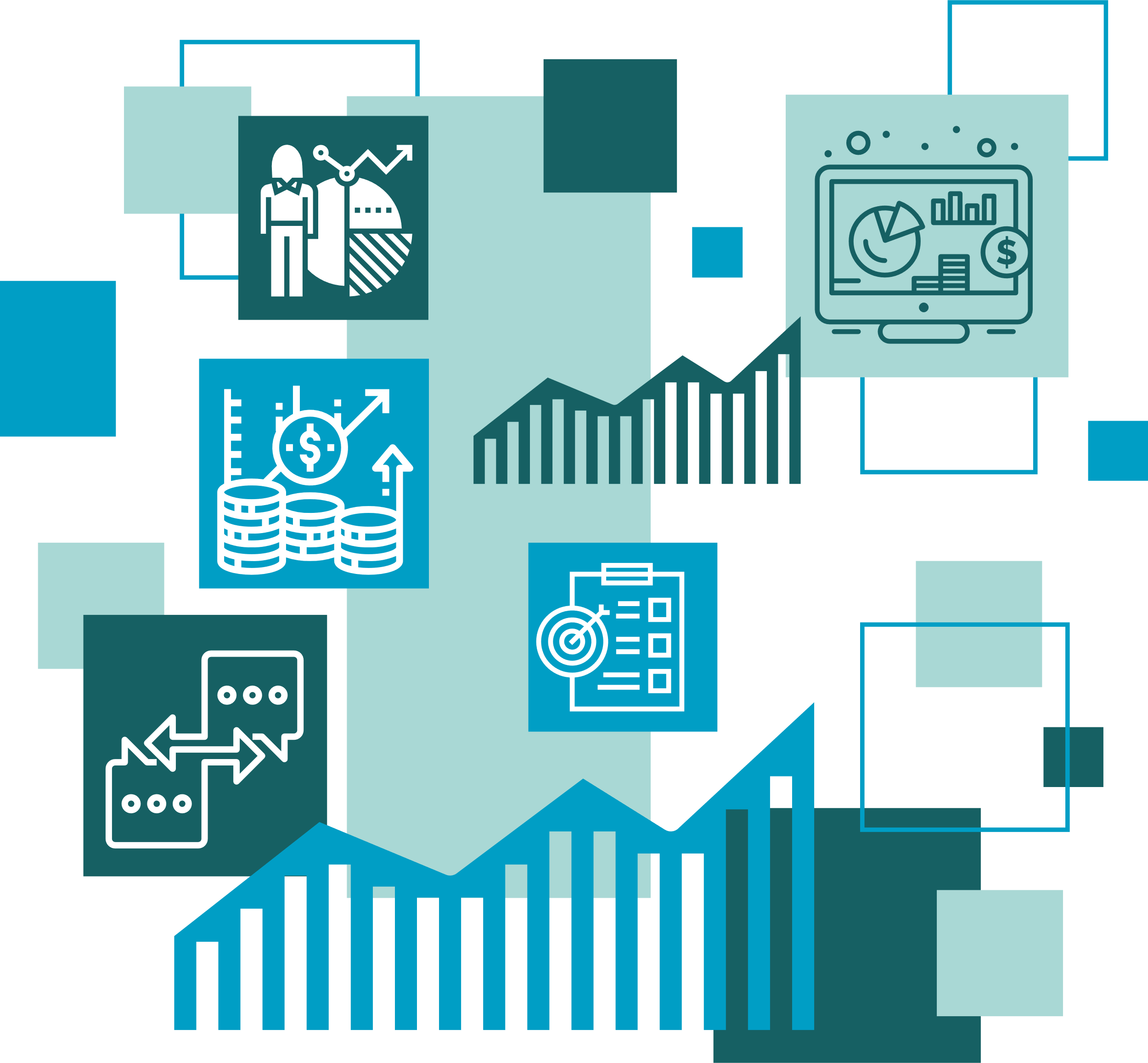 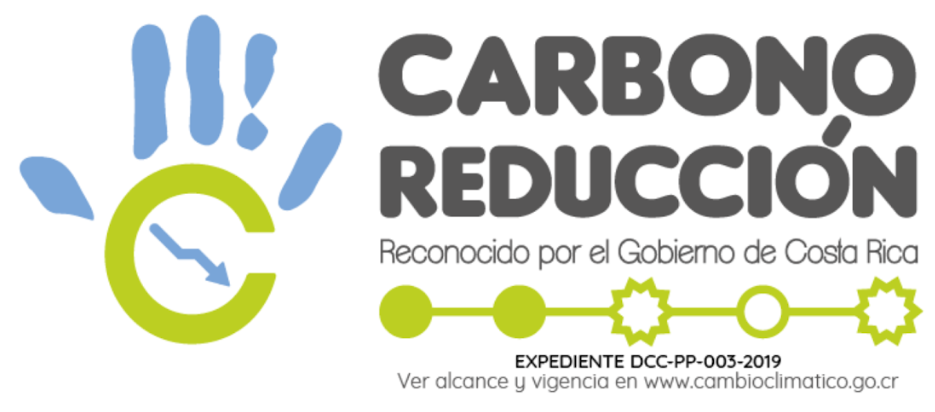 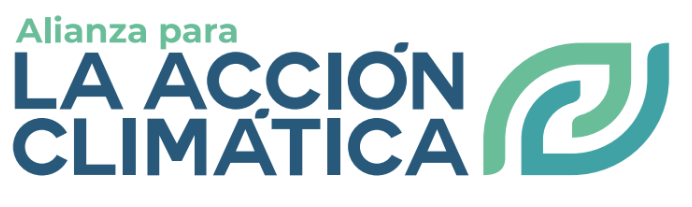